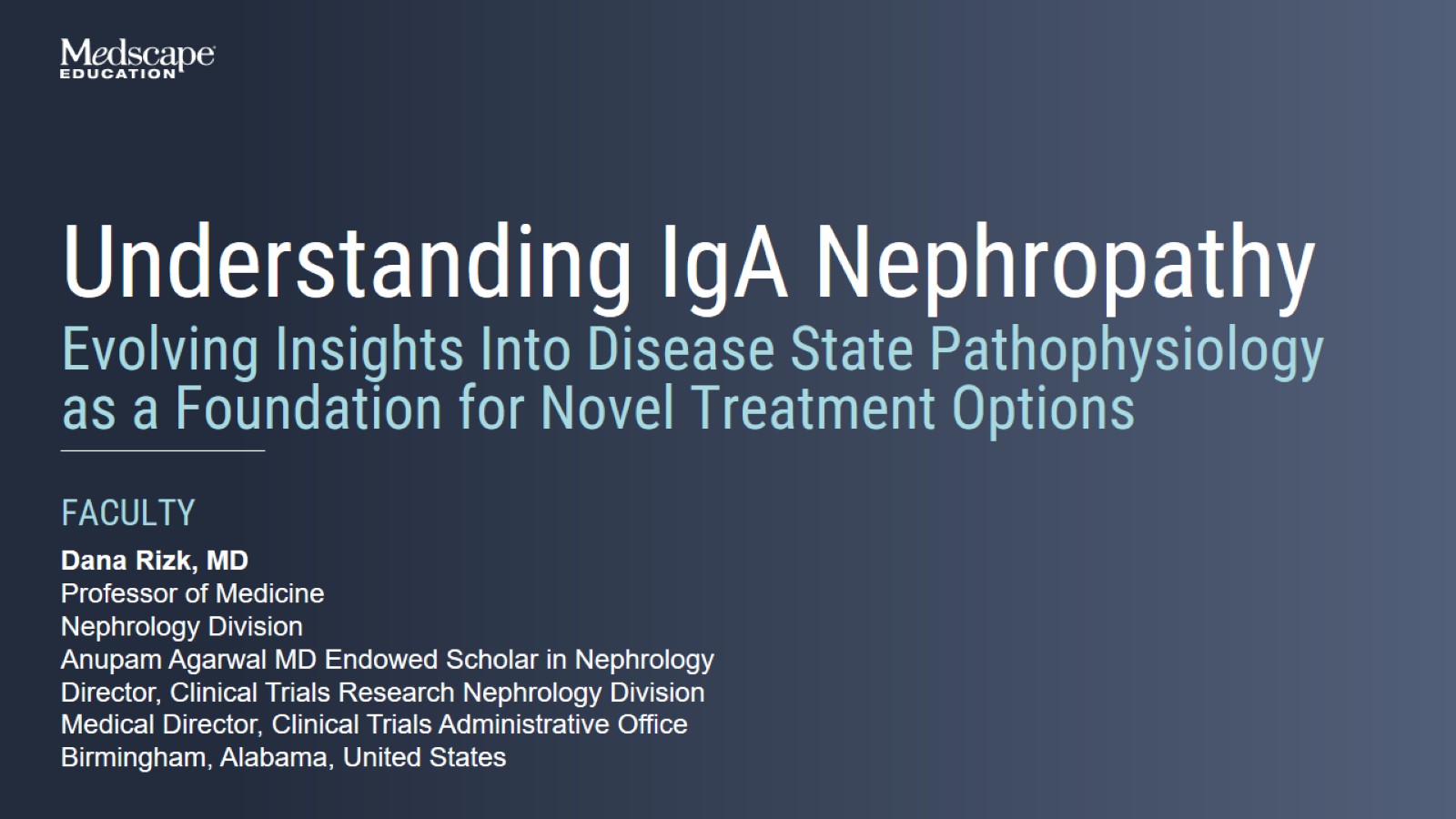 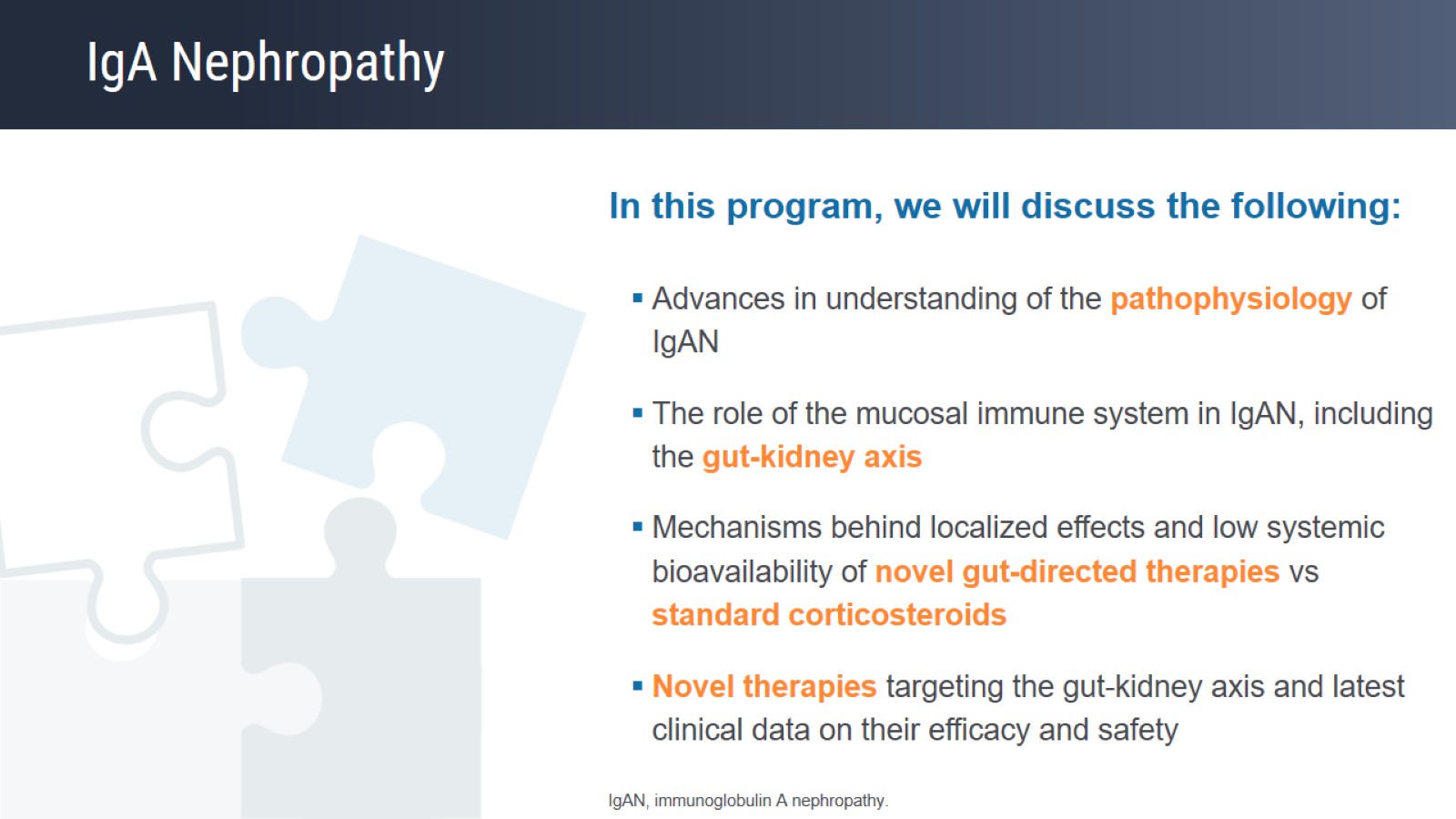 IgA Nephropathy
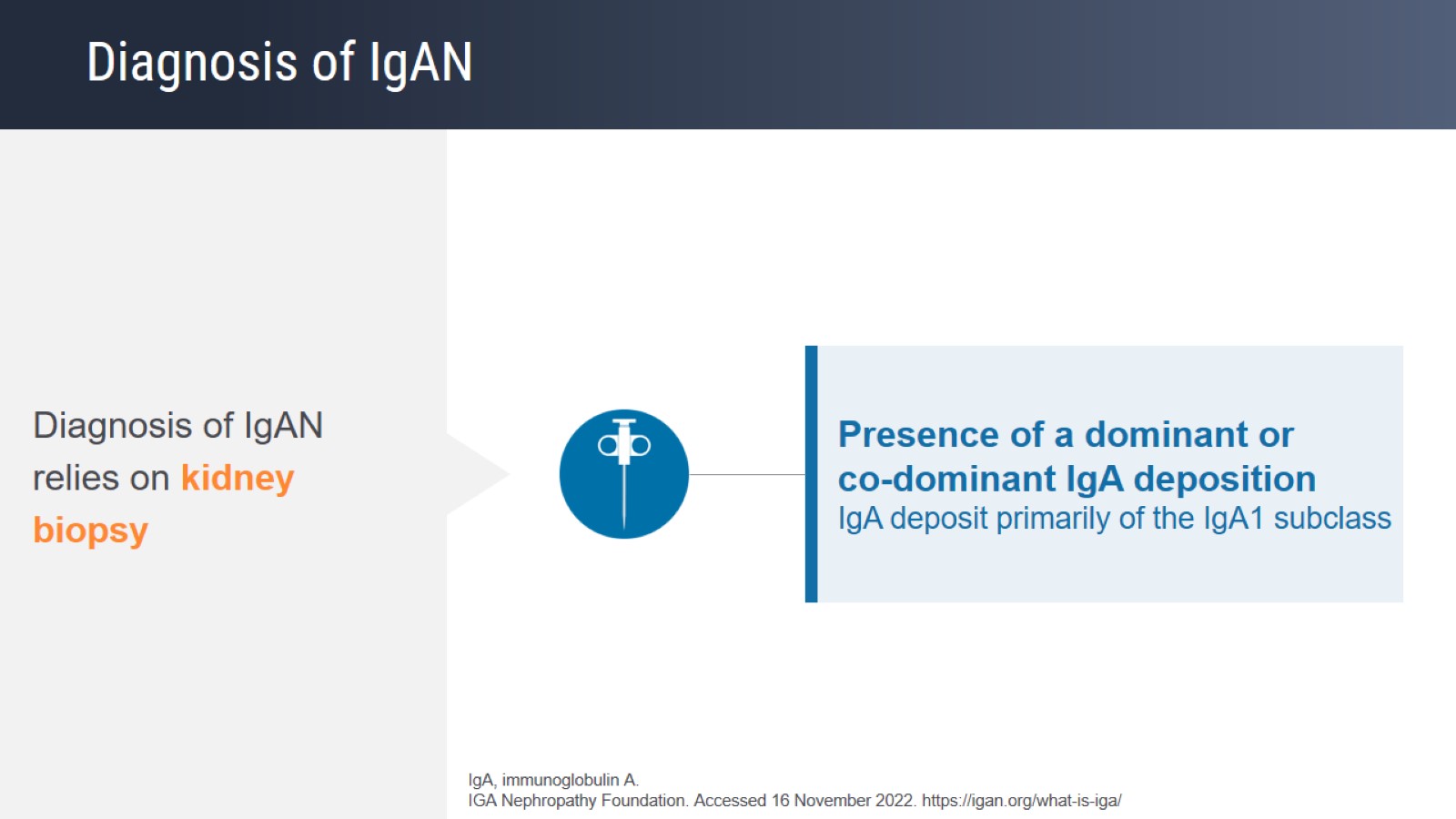 Diagnosis of IgAN
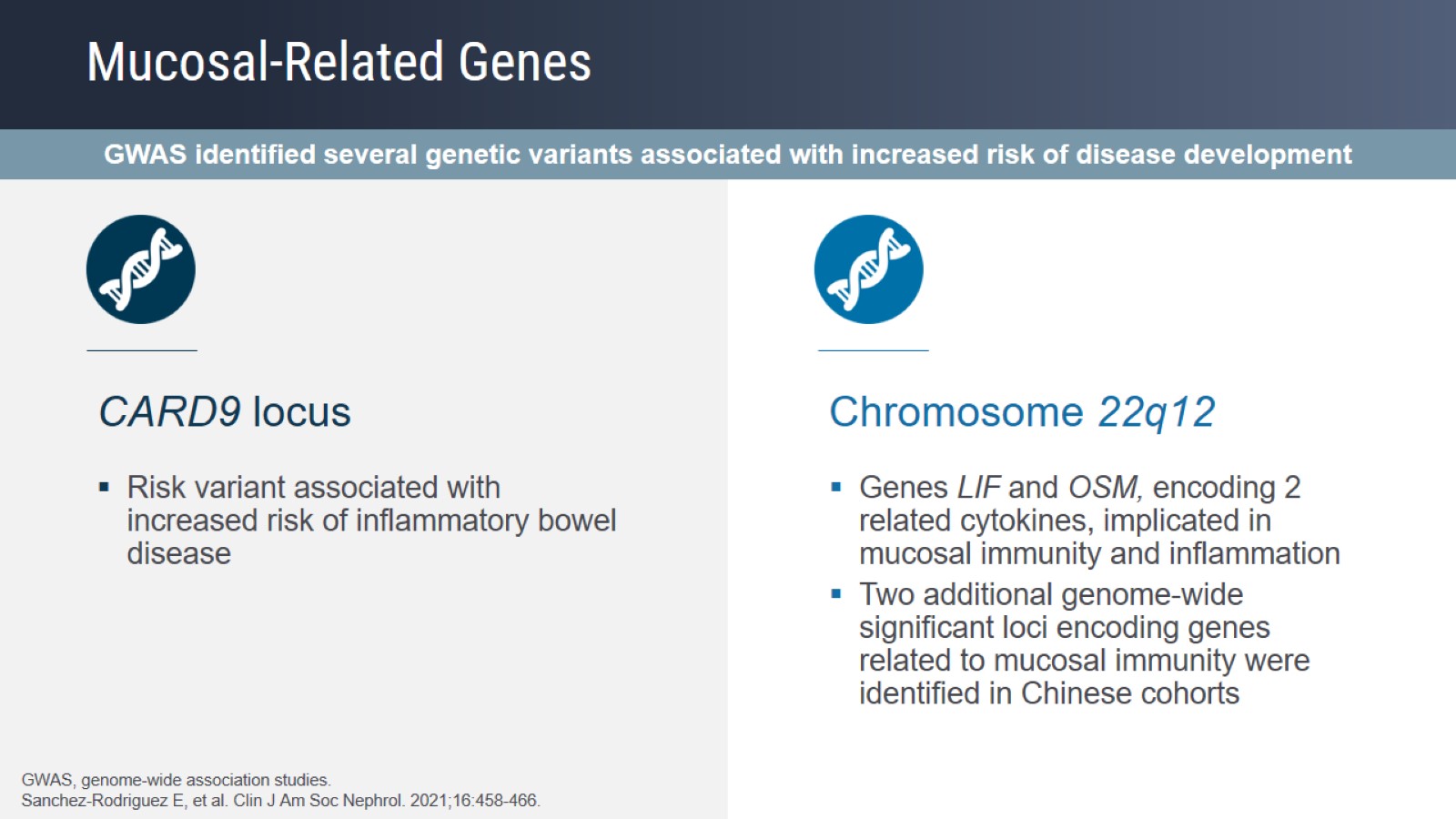 Mucosal-Related Genes
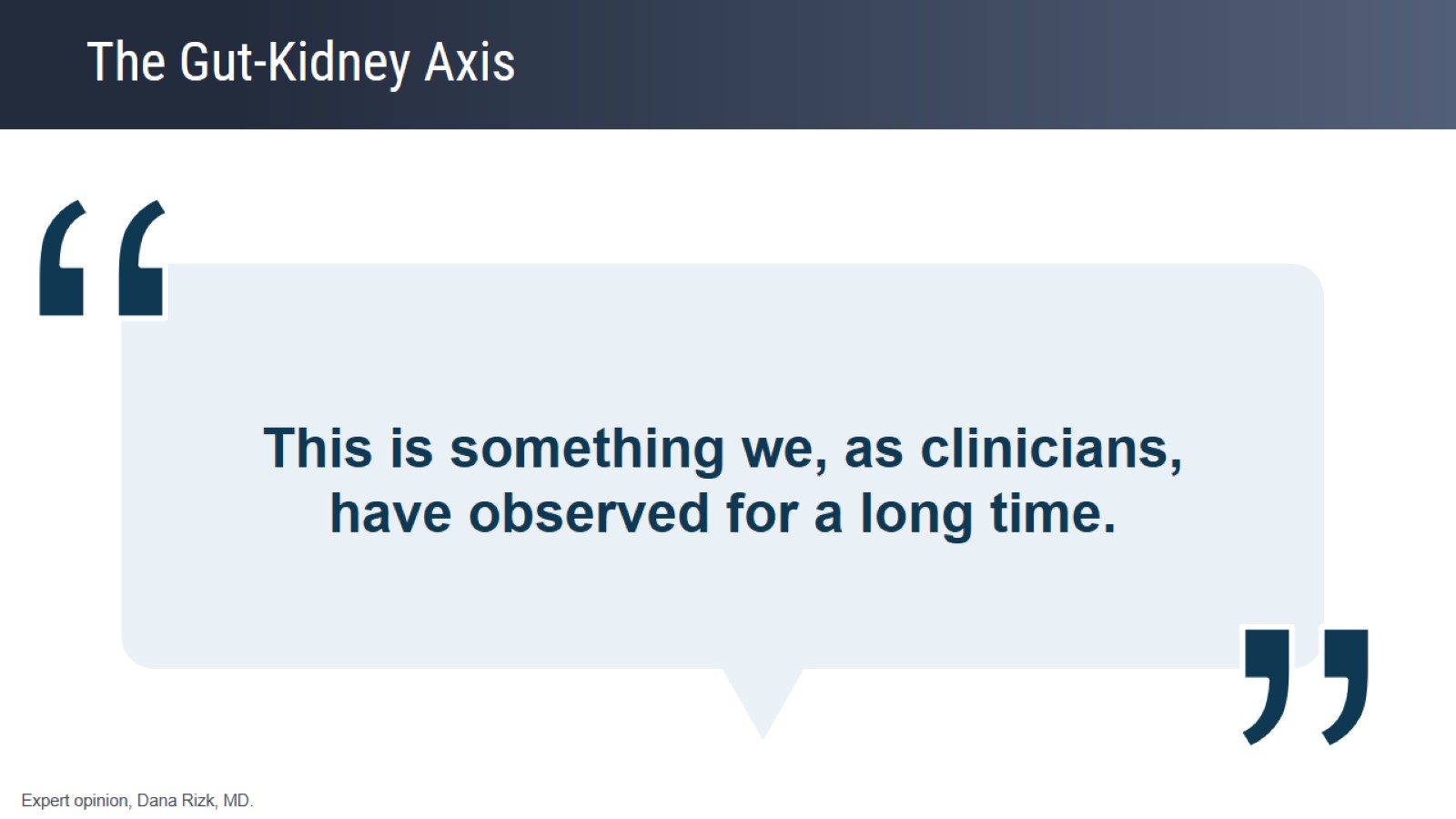 The Gut-Kidney Axis
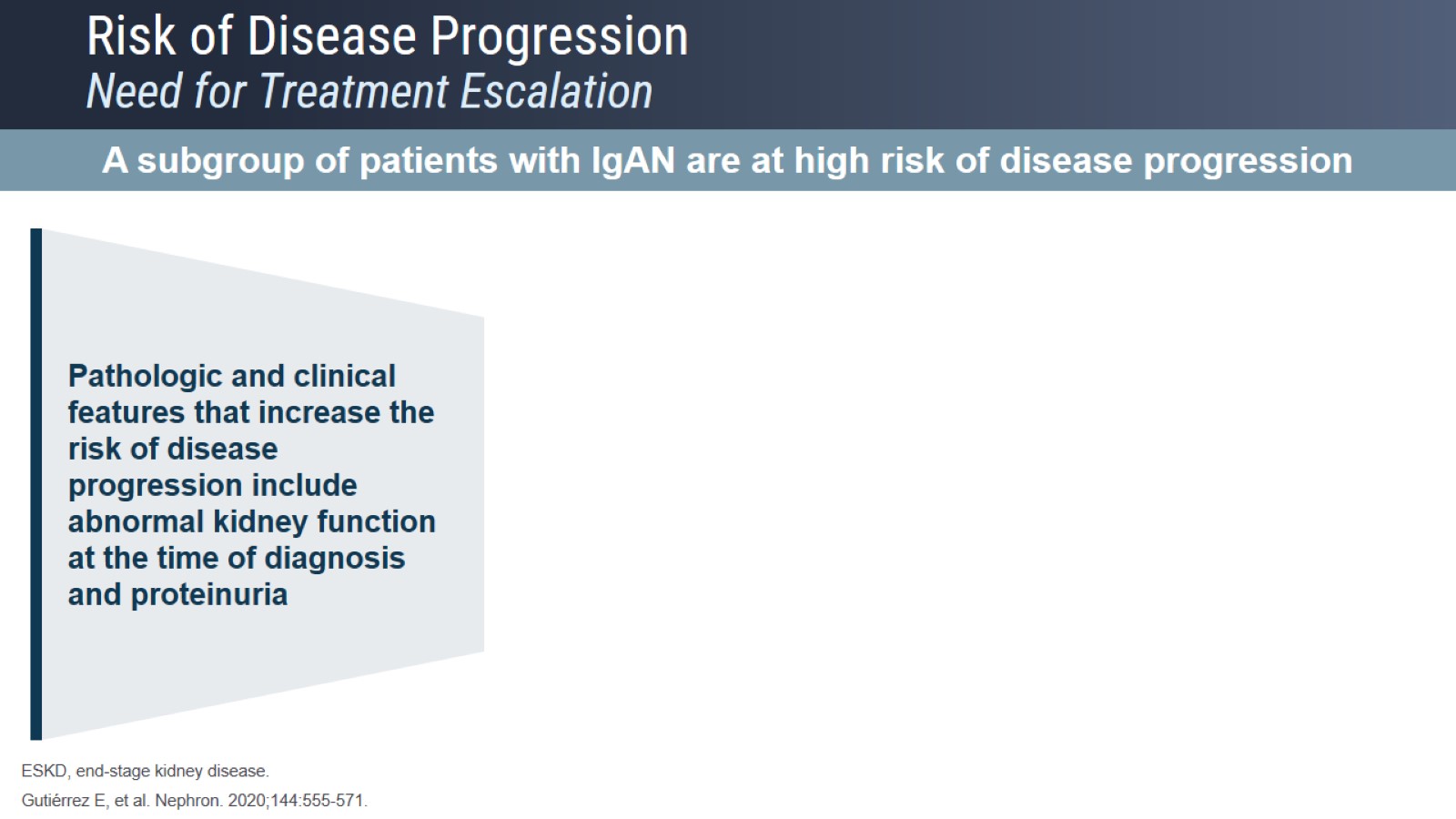 Risk of Disease Progression Need for Treatment Escalation
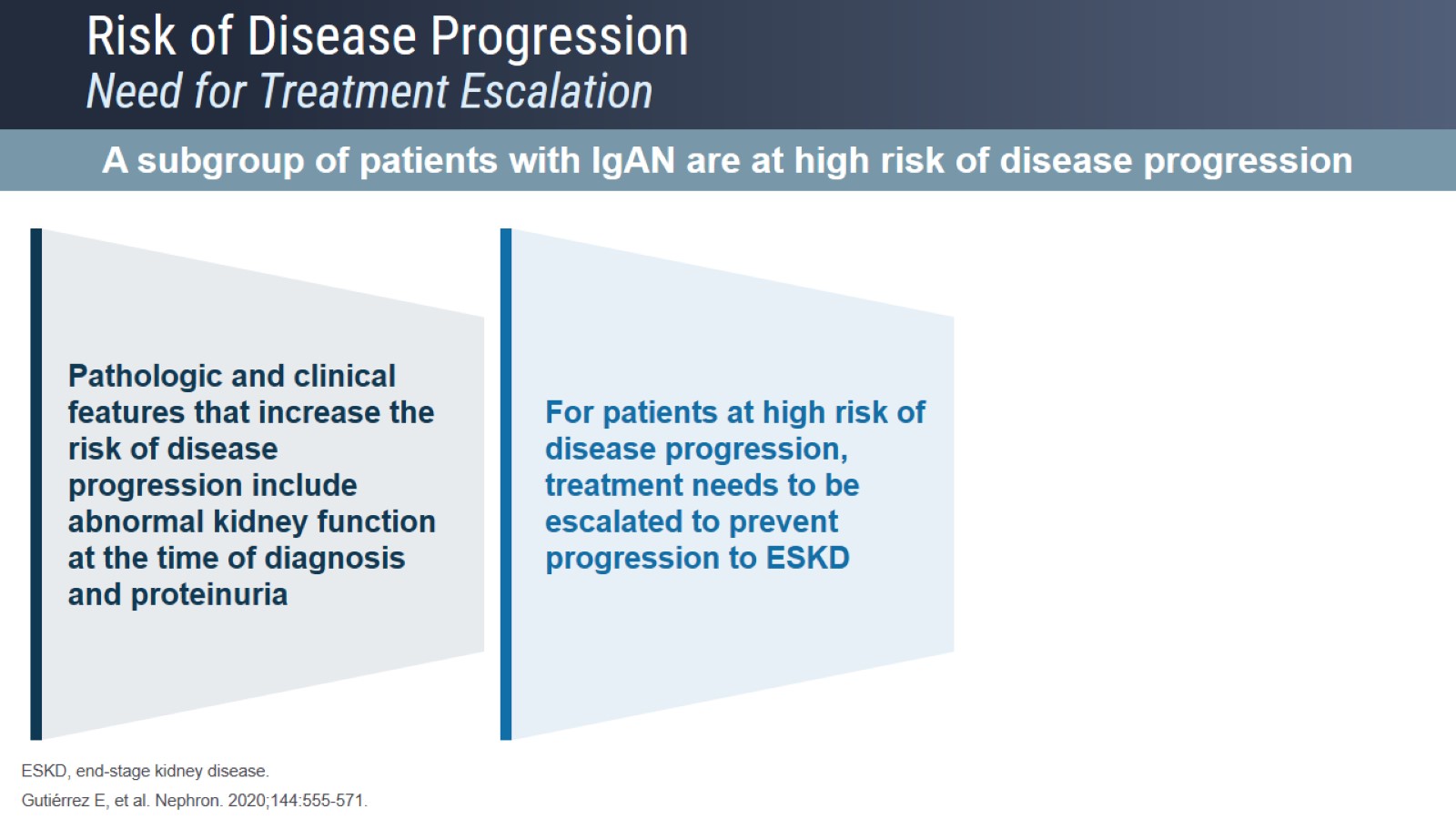 Risk of Disease Progression Need for Treatment Escalation
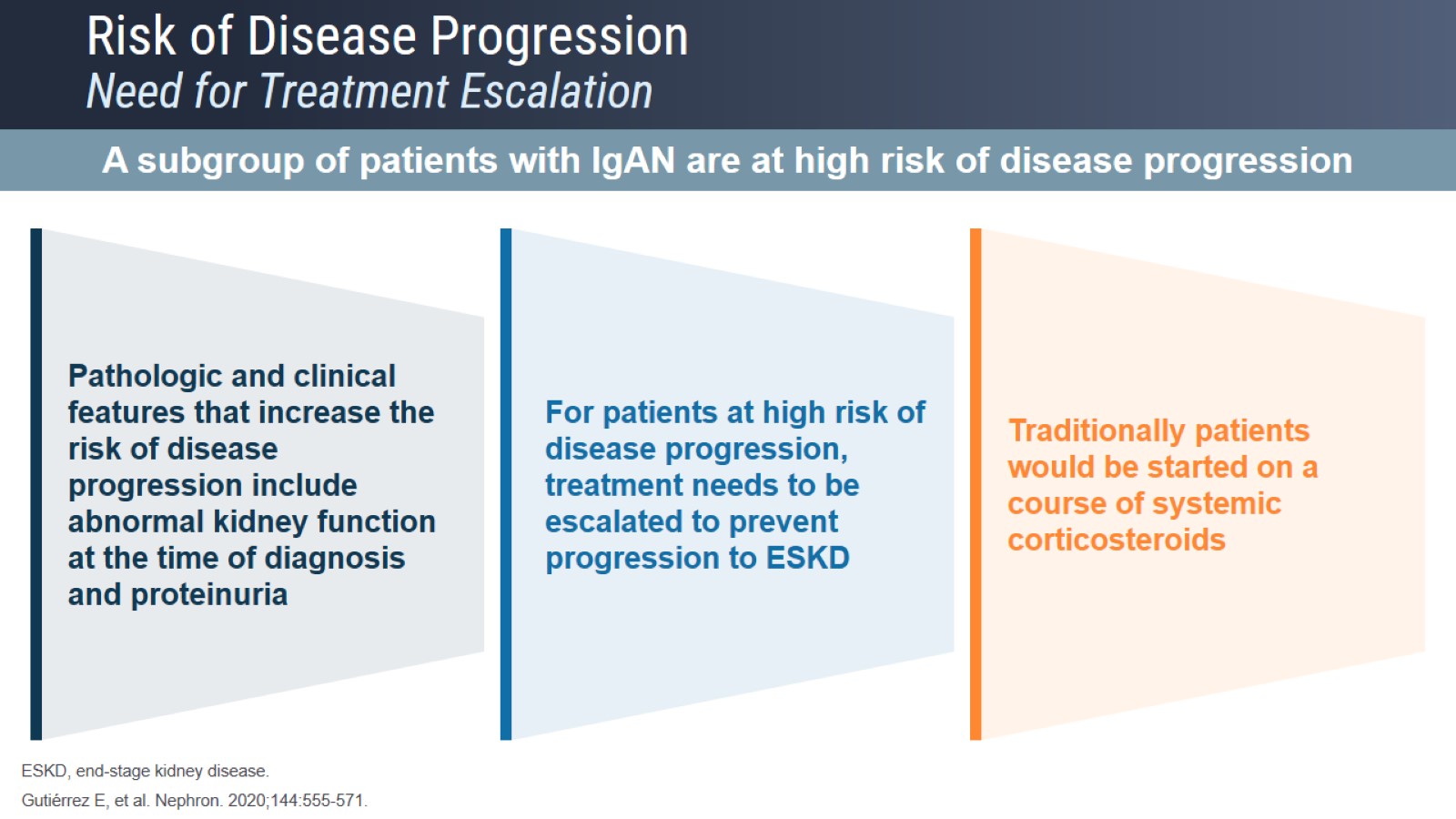 Risk of Disease Progression Need for Treatment Escalation
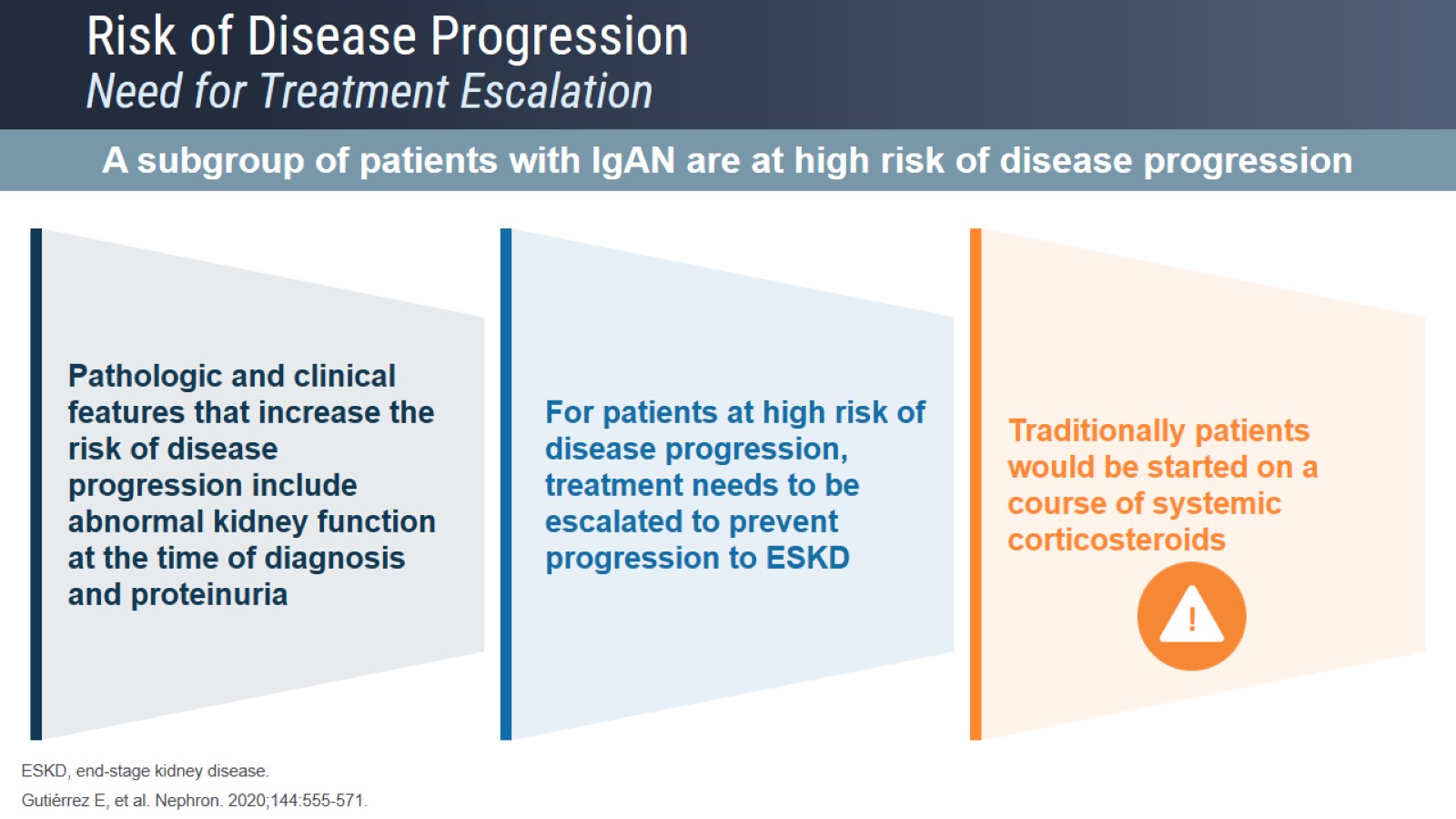 Risk of Disease ProgressionNeed for Treatment Escalation
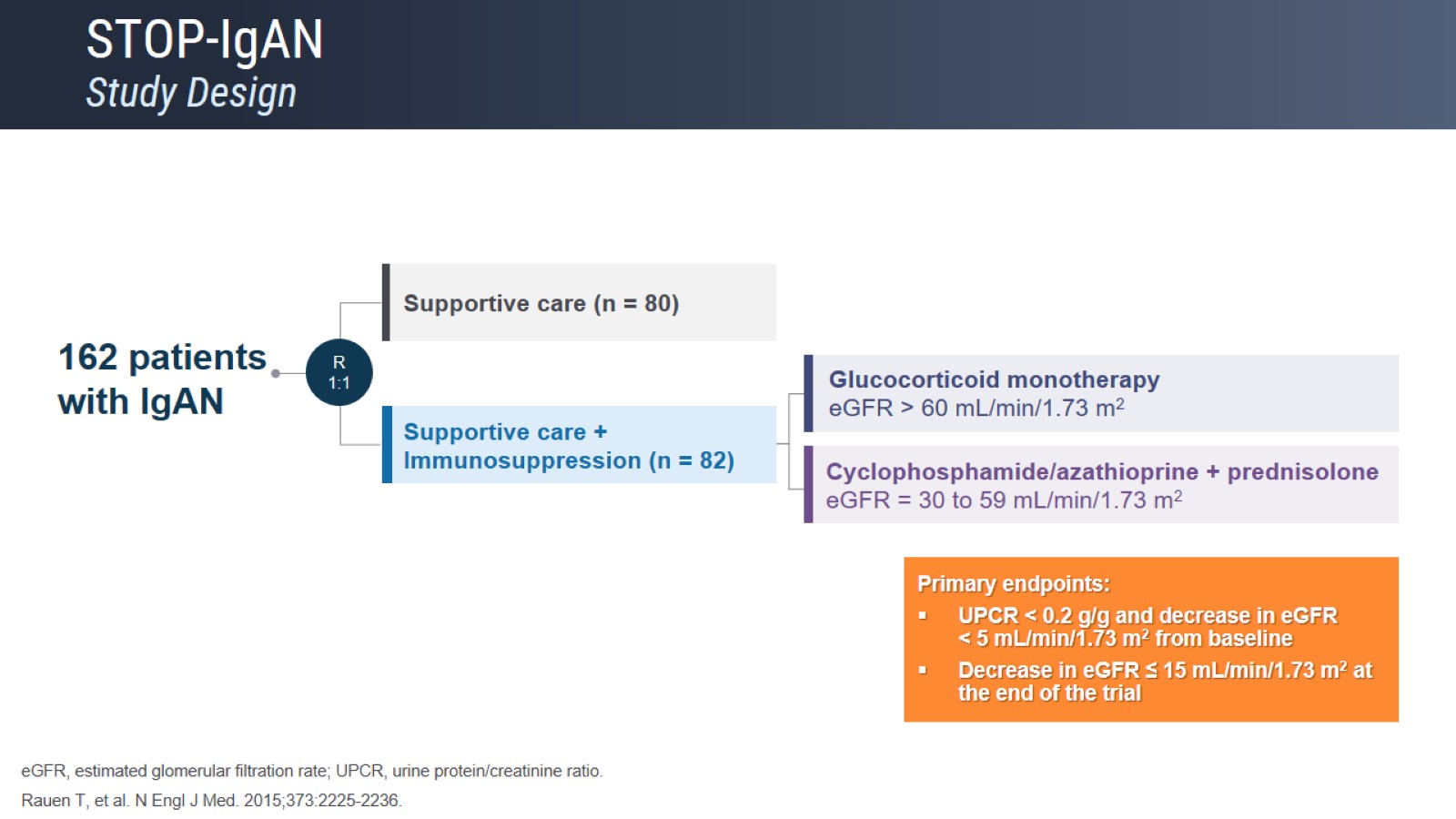 STOP-IgANStudy Design
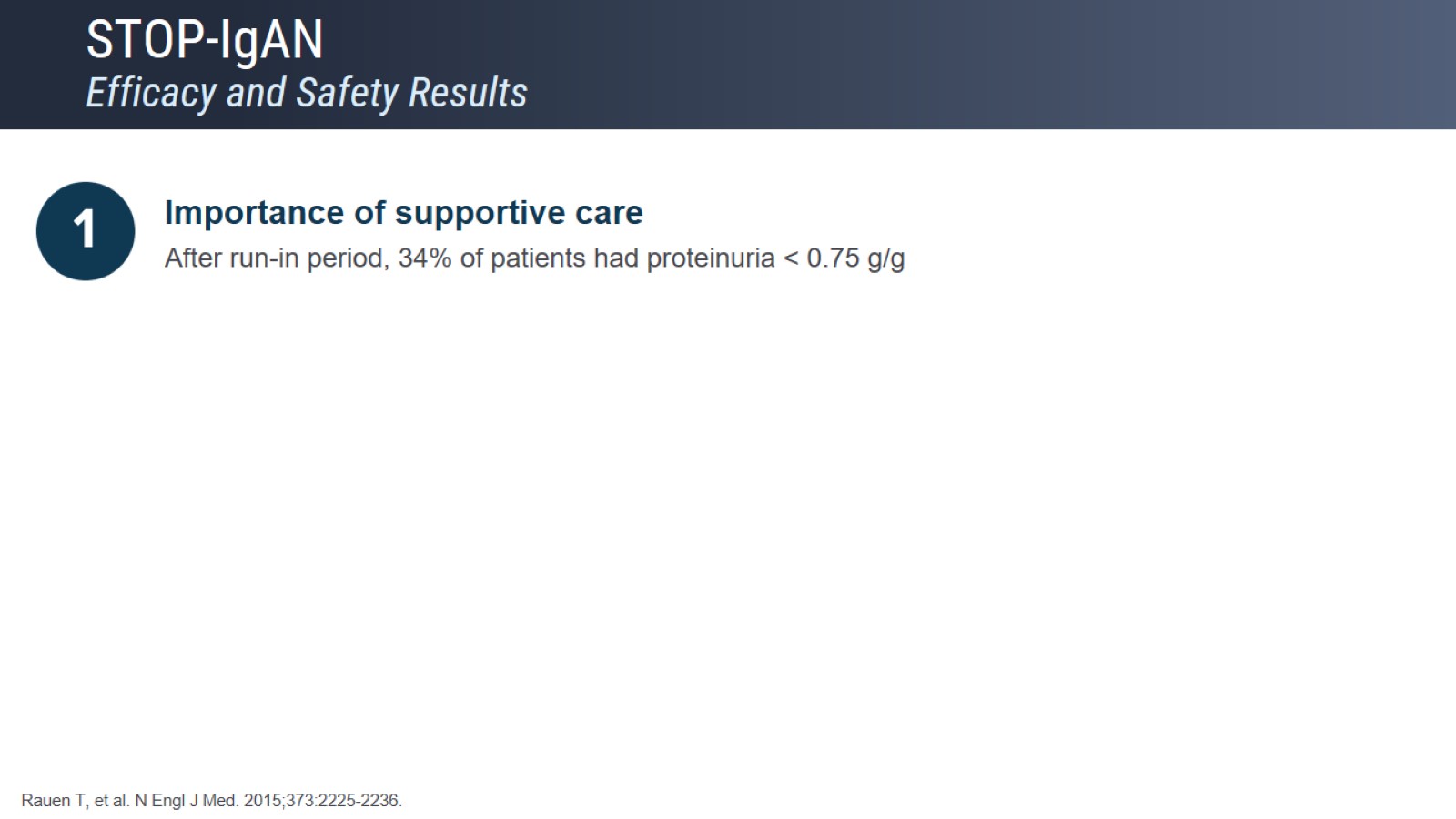 STOP-IgANEfficacy and Safety Results
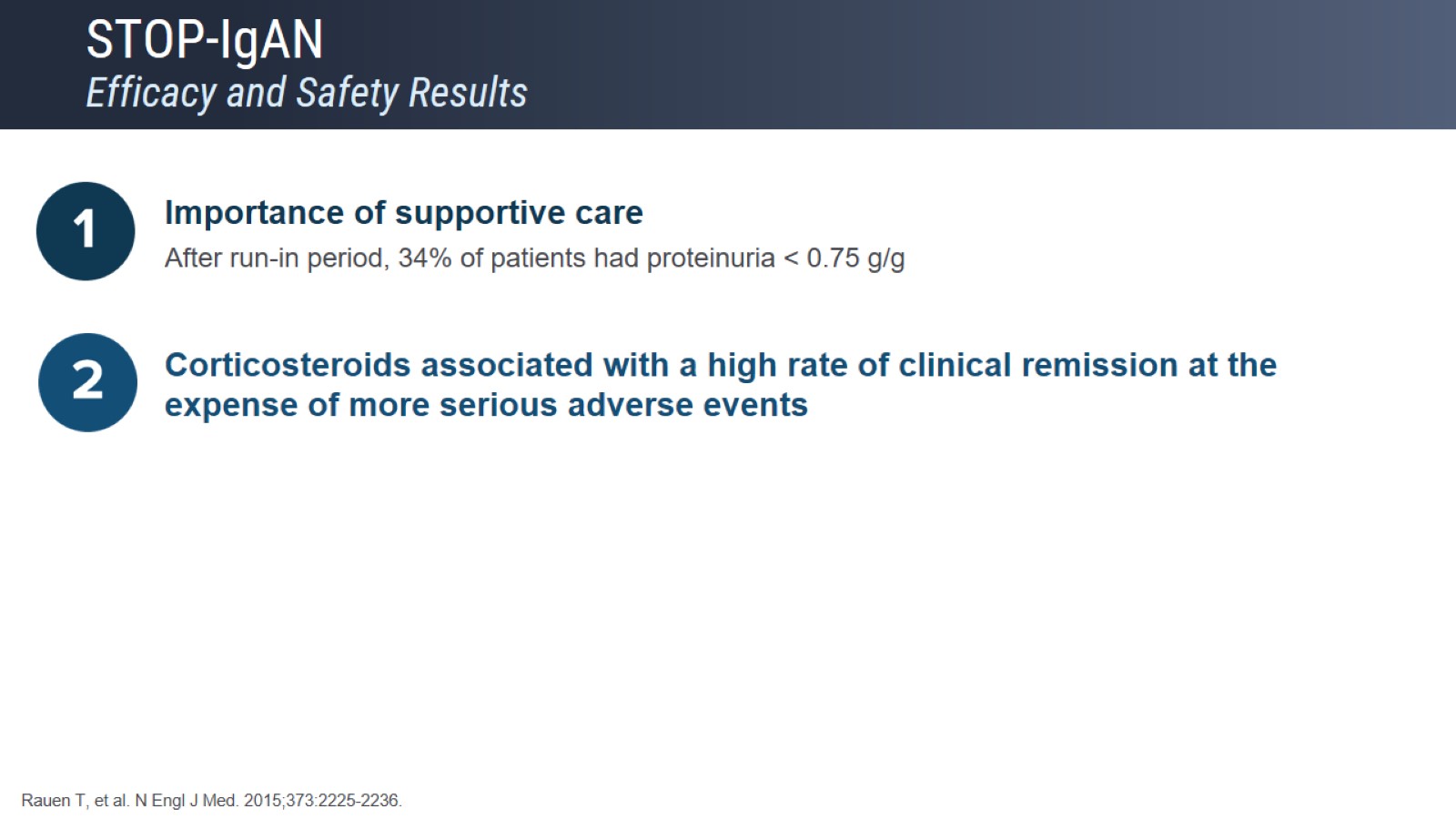 STOP-IgANEfficacy and Safety Results
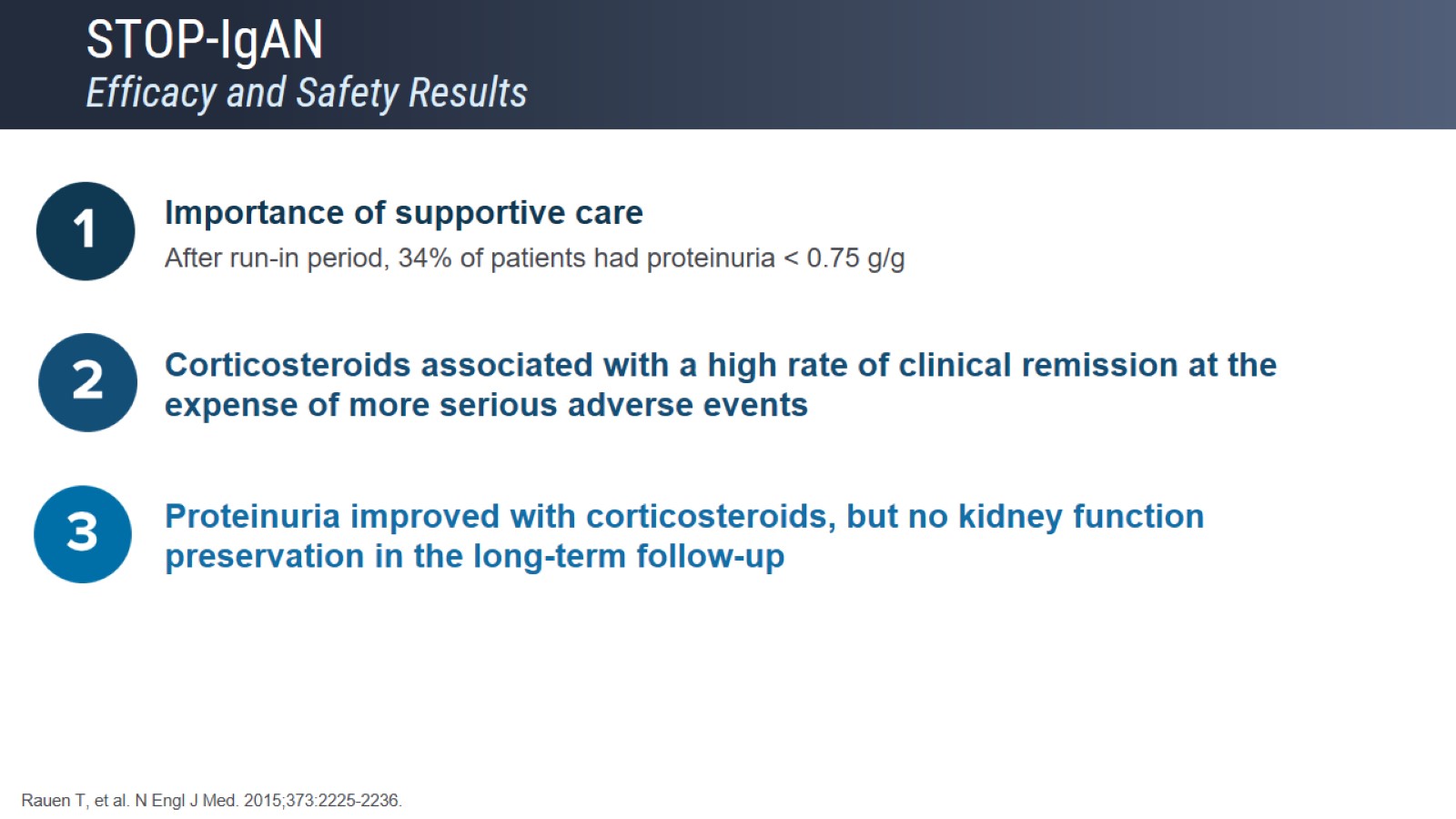 STOP-IgANEfficacy and Safety Results
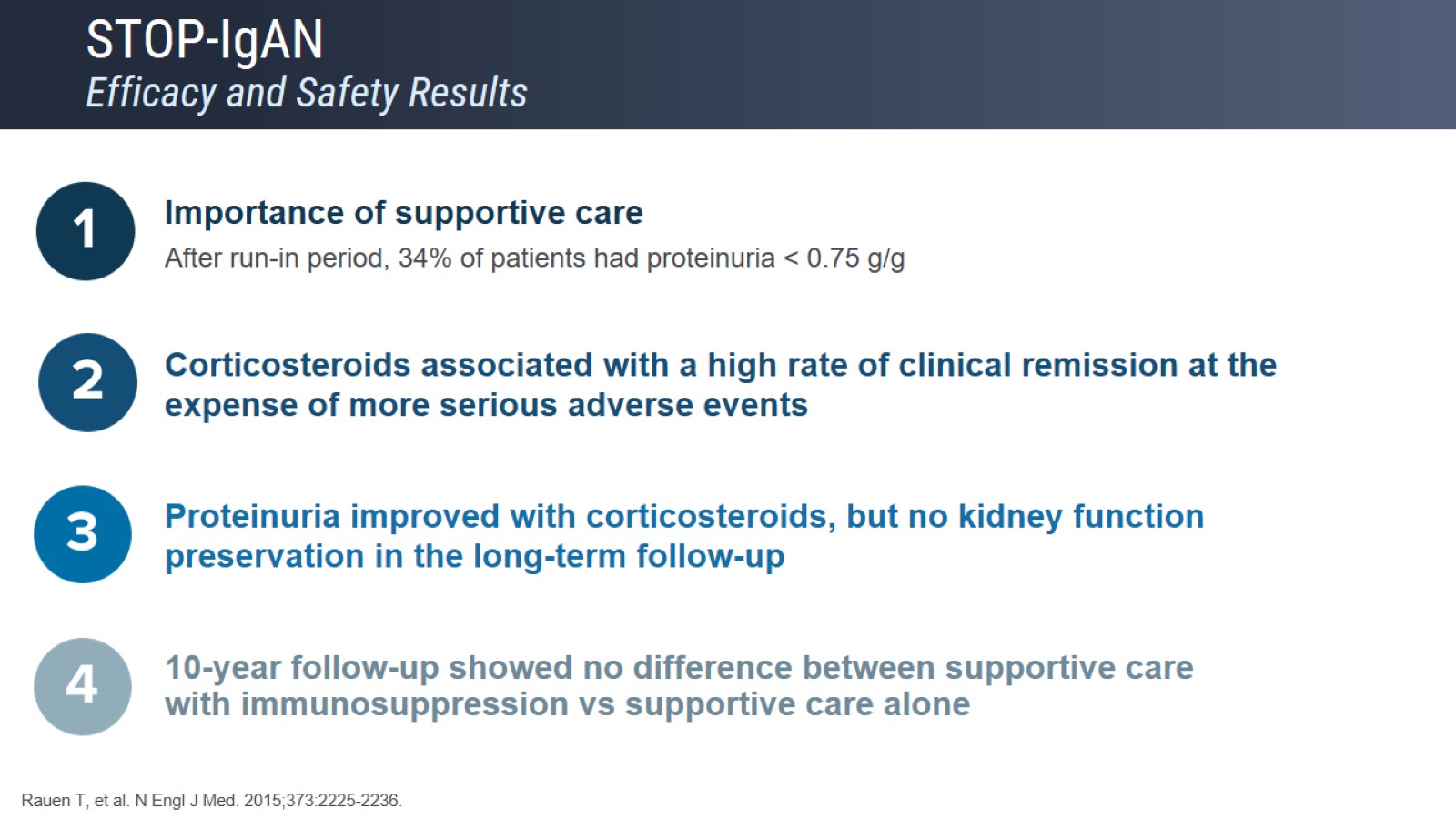 STOP-IgANEfficacy and Safety Results
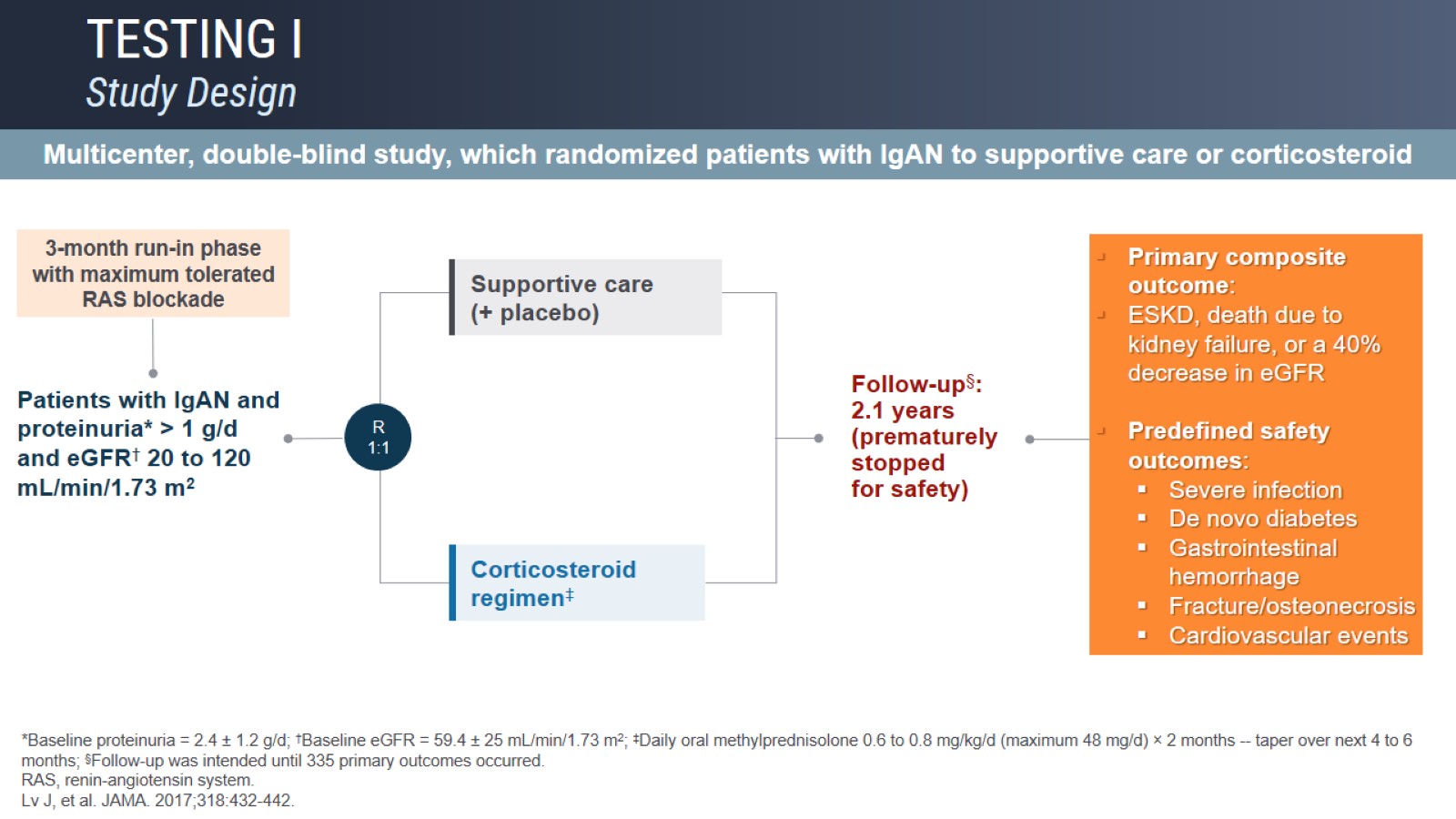 TESTING IStudy Design
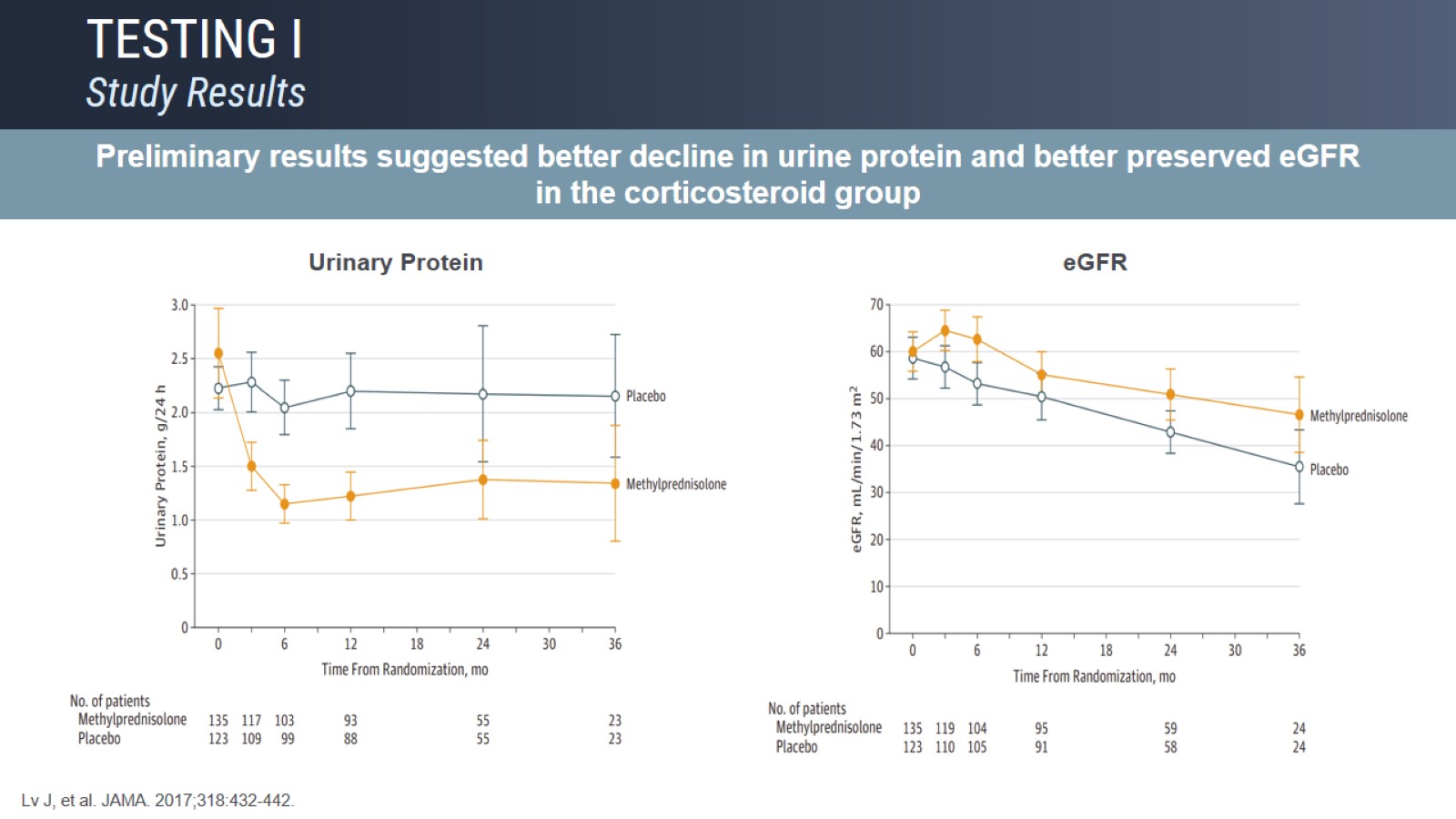 TESTING IStudy Results
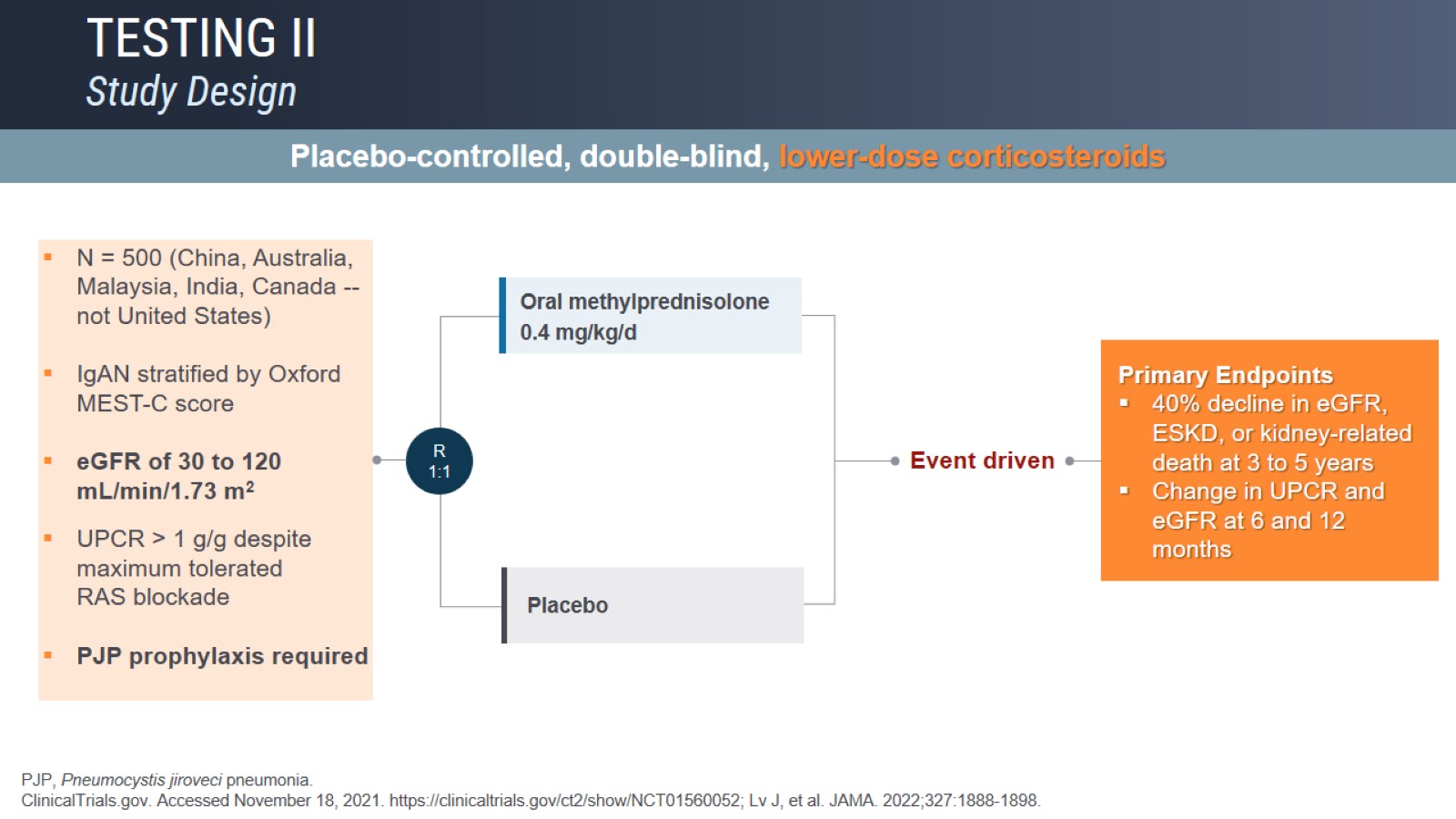 TESTING IIStudy Design
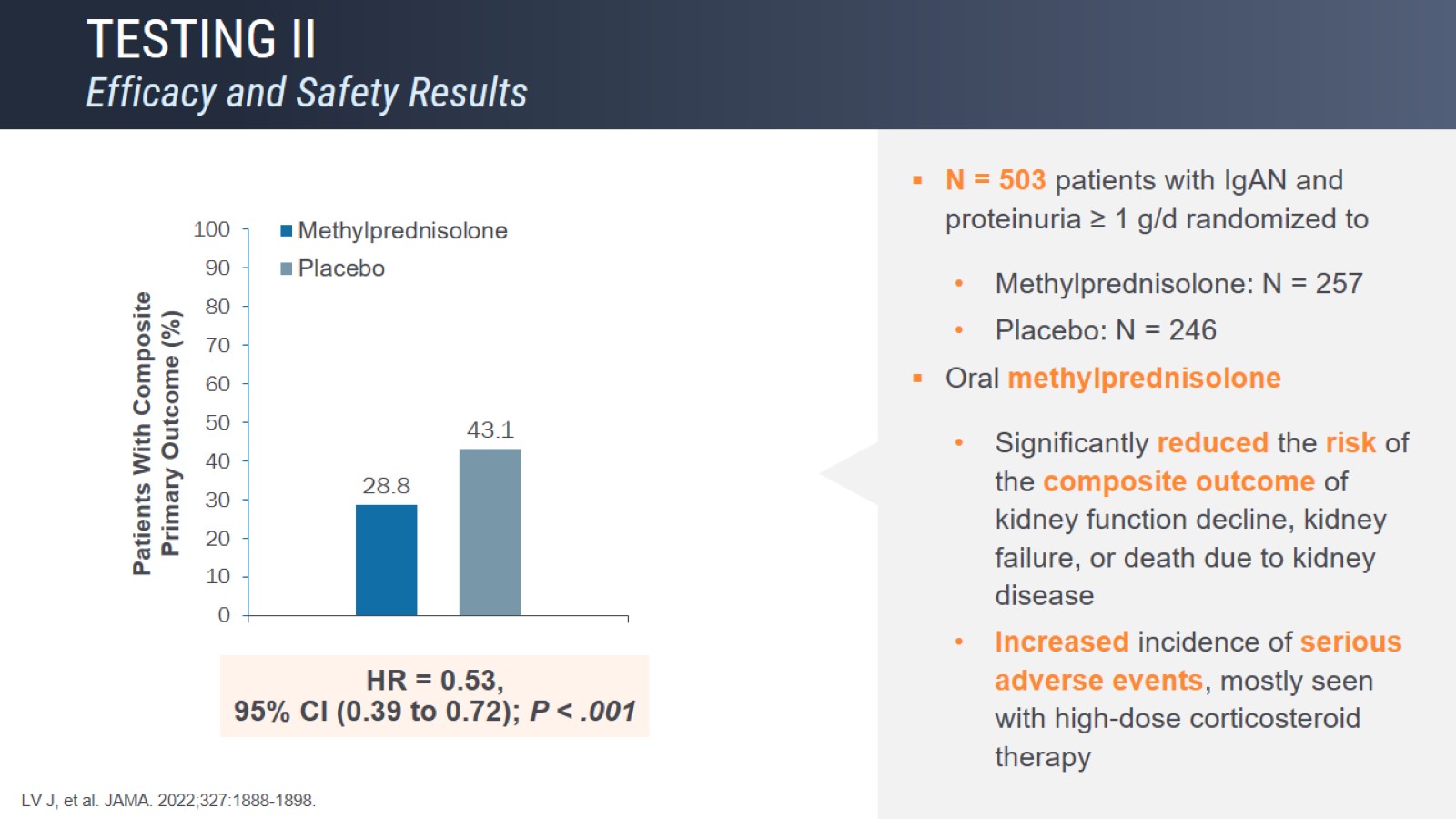 TESTING IIEfficacy and Safety Results
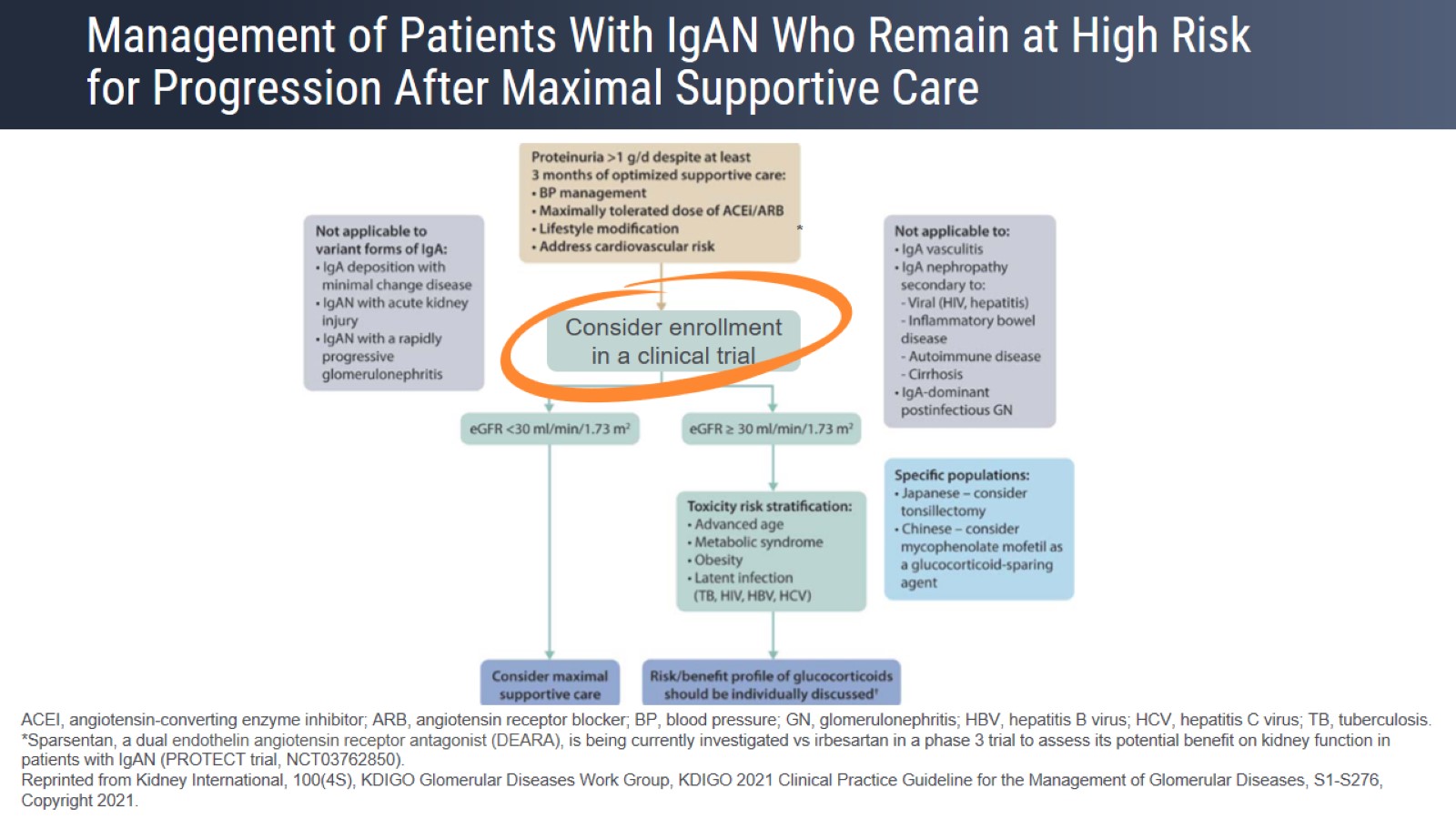 Management of Patients With IgAN Who Remain at High Risk for Progression After Maximal Supportive Care
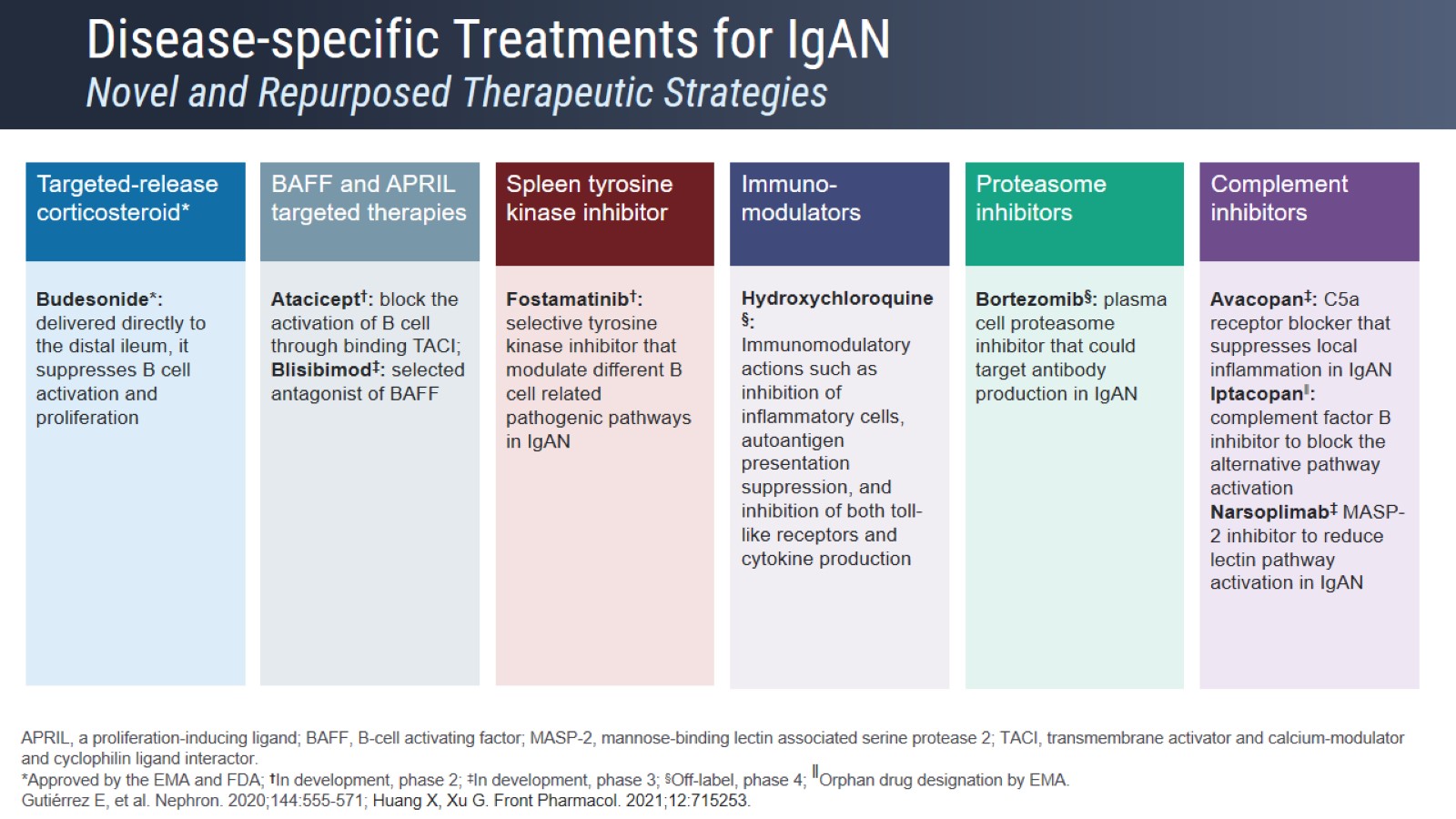 Disease-specific Treatments for IgANNovel and Repurposed Therapeutic Strategies
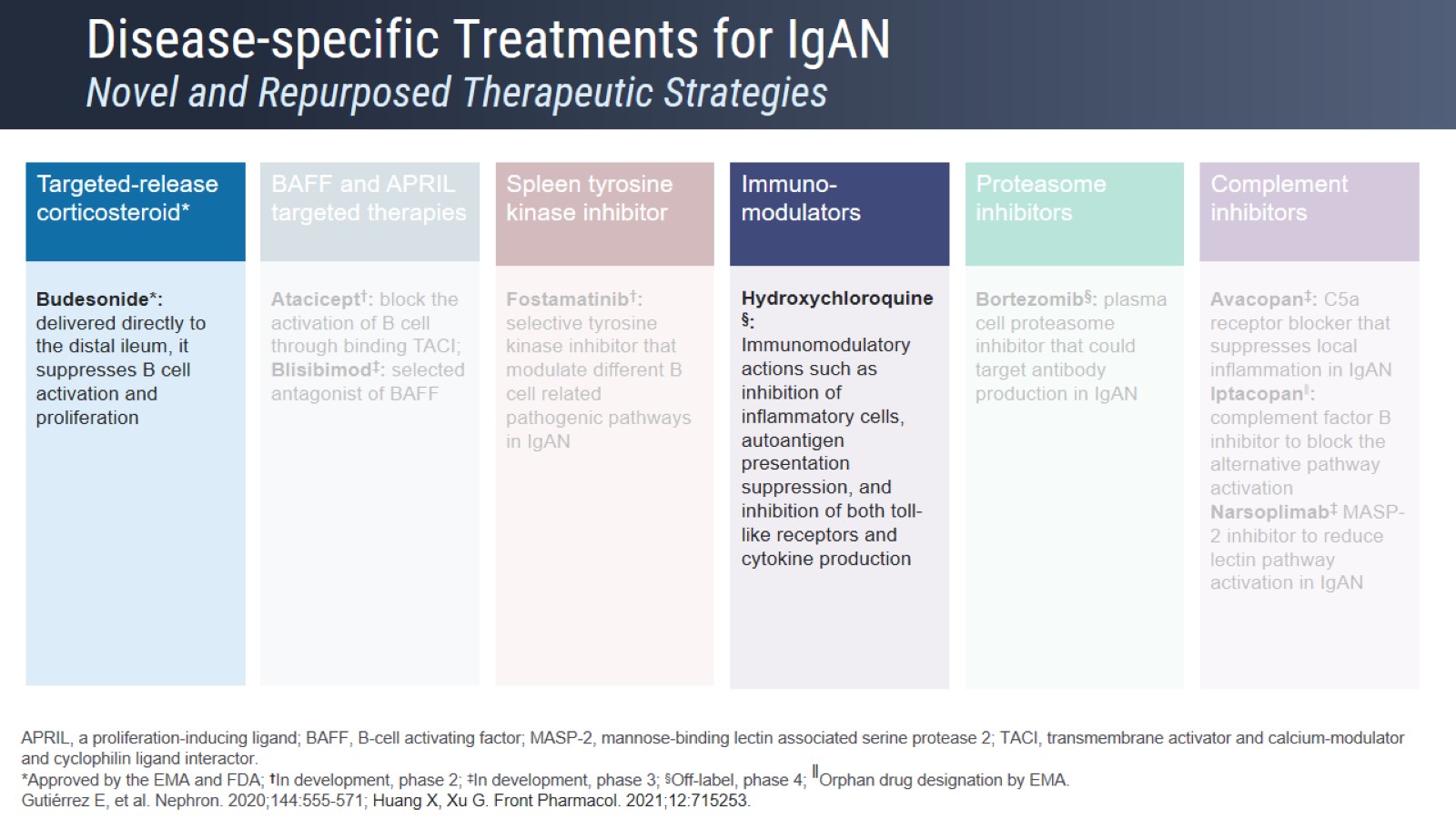 Disease-specific Treatments for IgANNovel and Repurposed Therapeutic Strategies
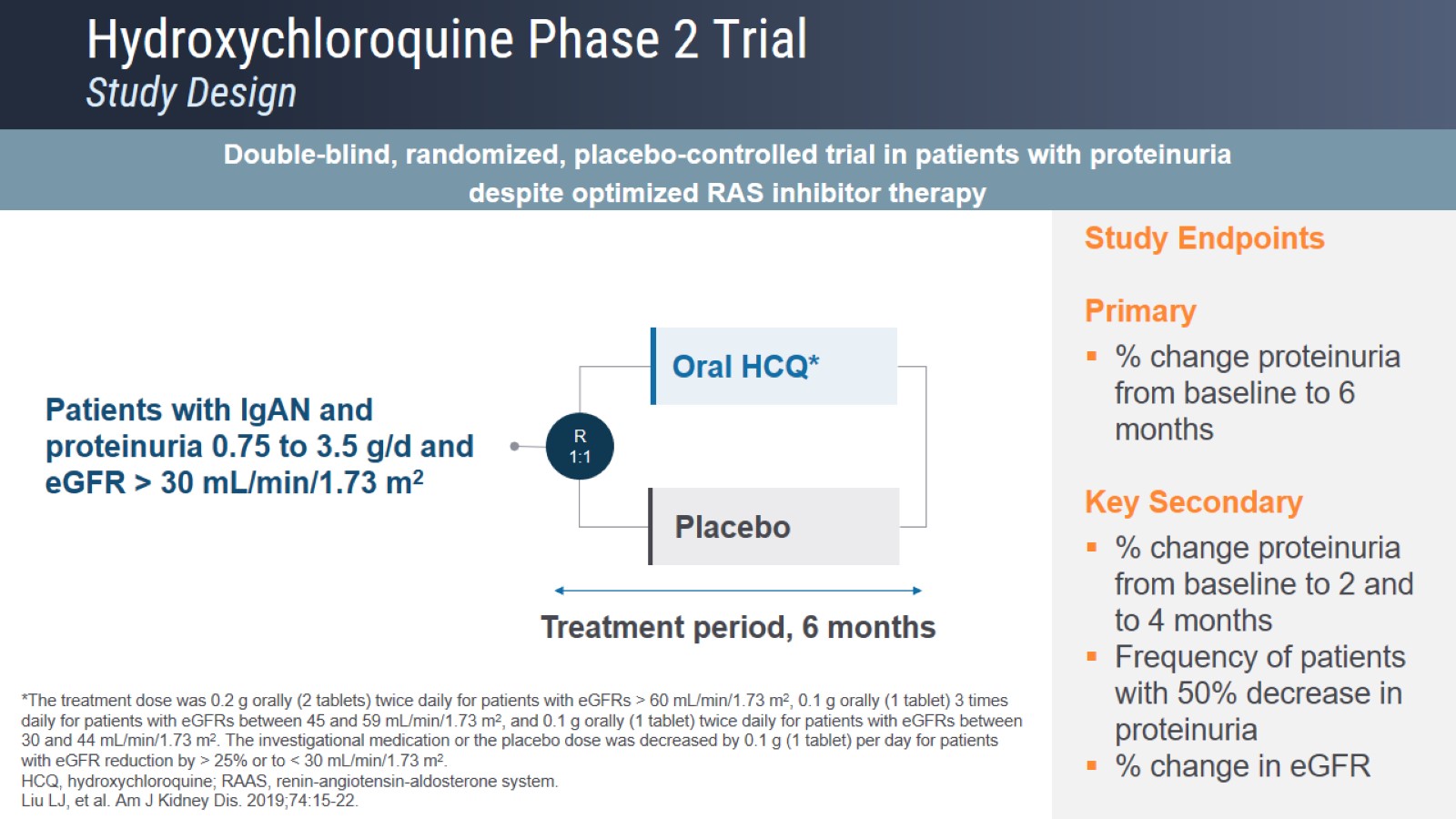 Hydroxychloroquine Phase 2 TrialStudy Design
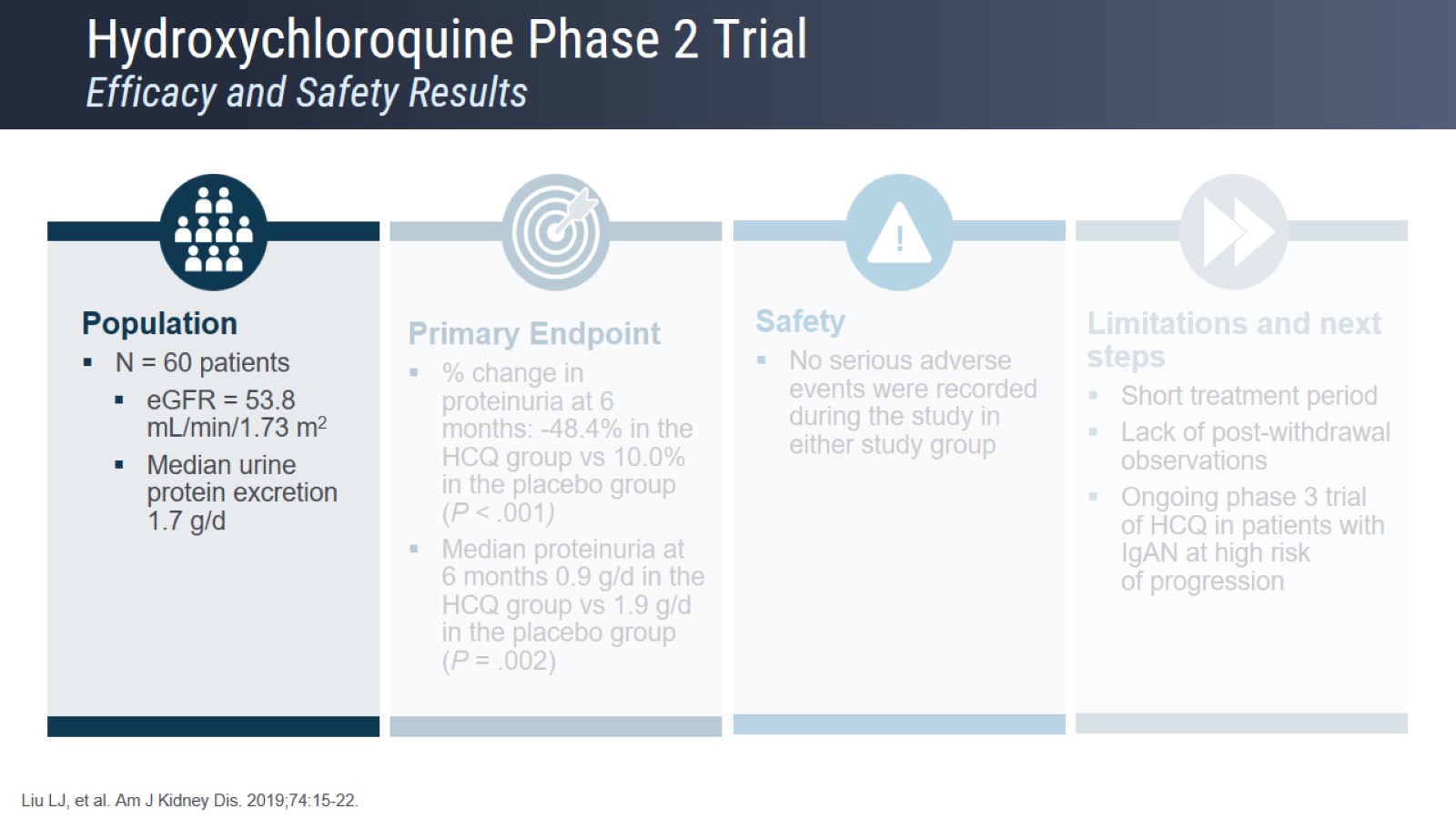 Hydroxychloroquine Phase 2 TrialEfficacy and Safety Results
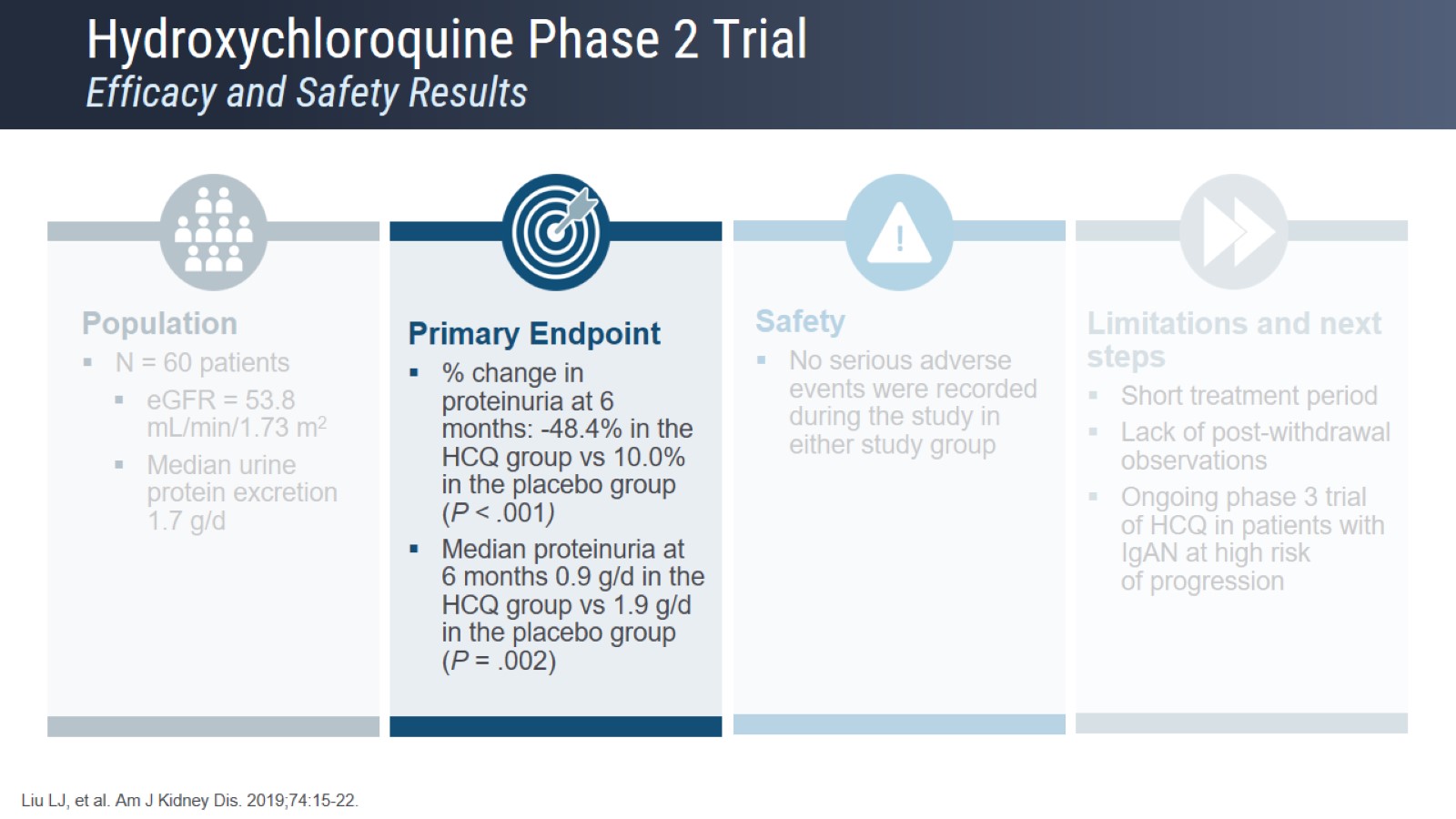 Hydroxychloroquine Phase 2 TrialEfficacy and Safety Results
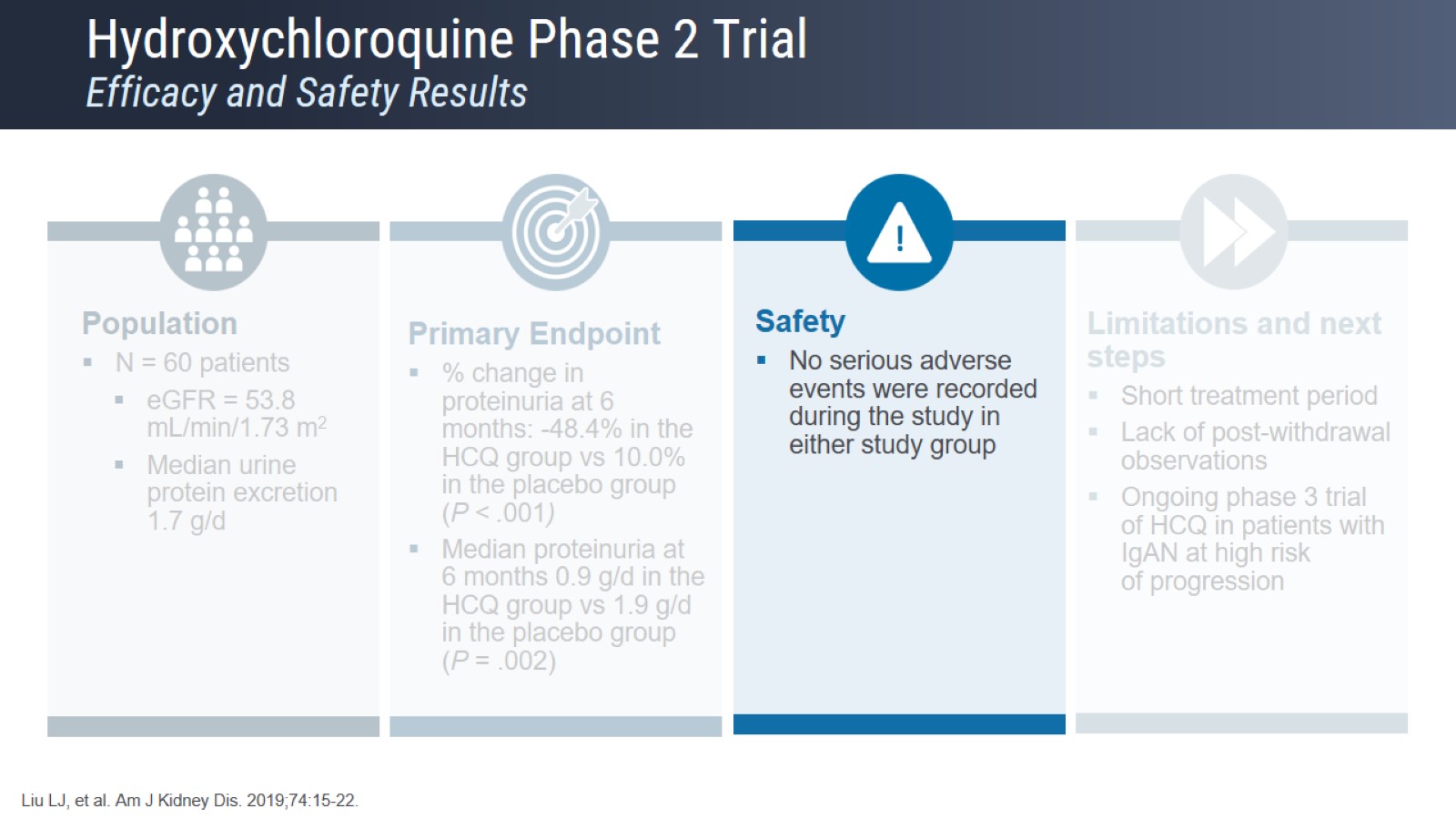 Hydroxychloroquine Phase 2 TrialEfficacy and Safety Results
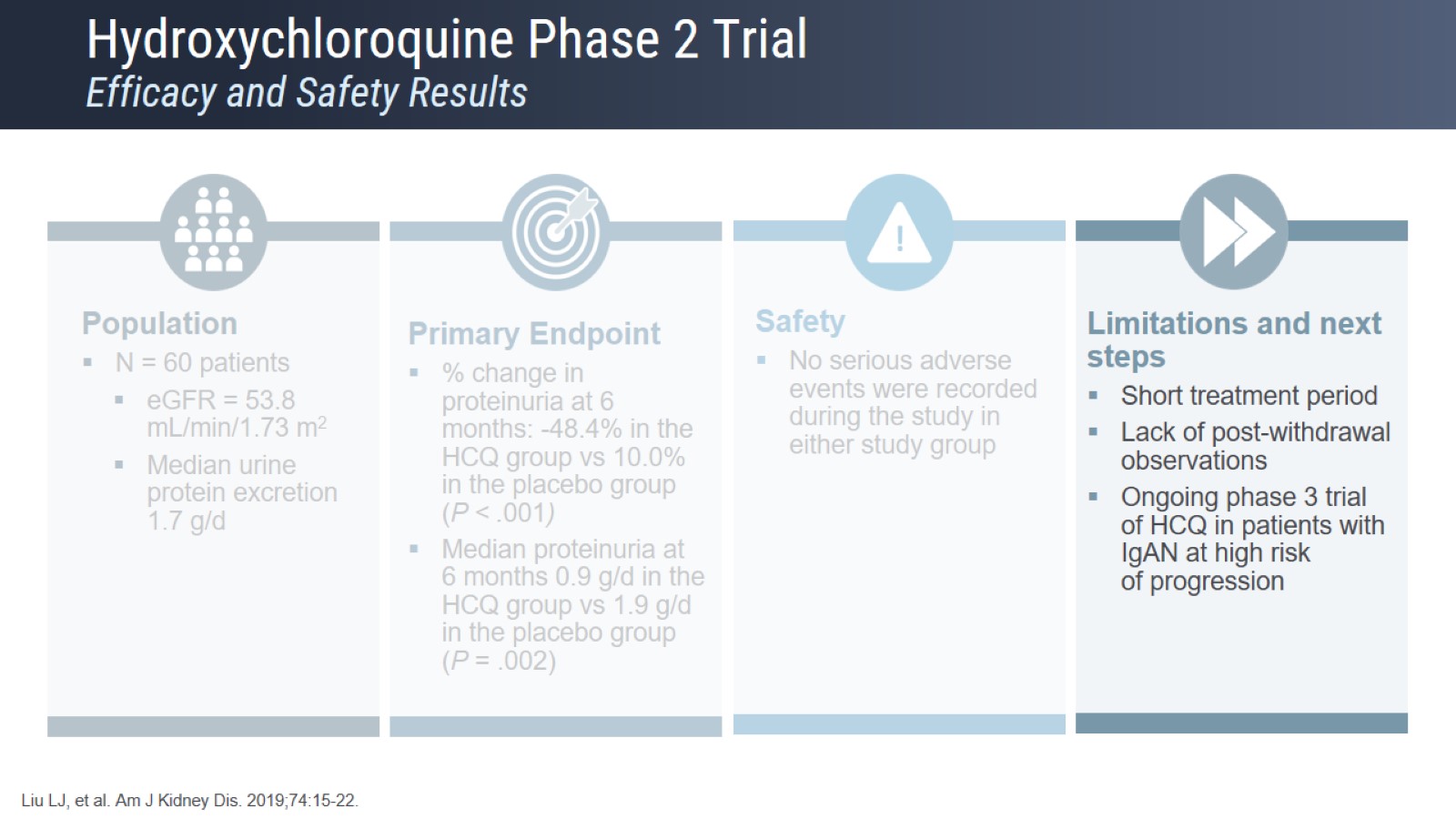 Hydroxychloroquine Phase 2 TrialEfficacy and Safety Results
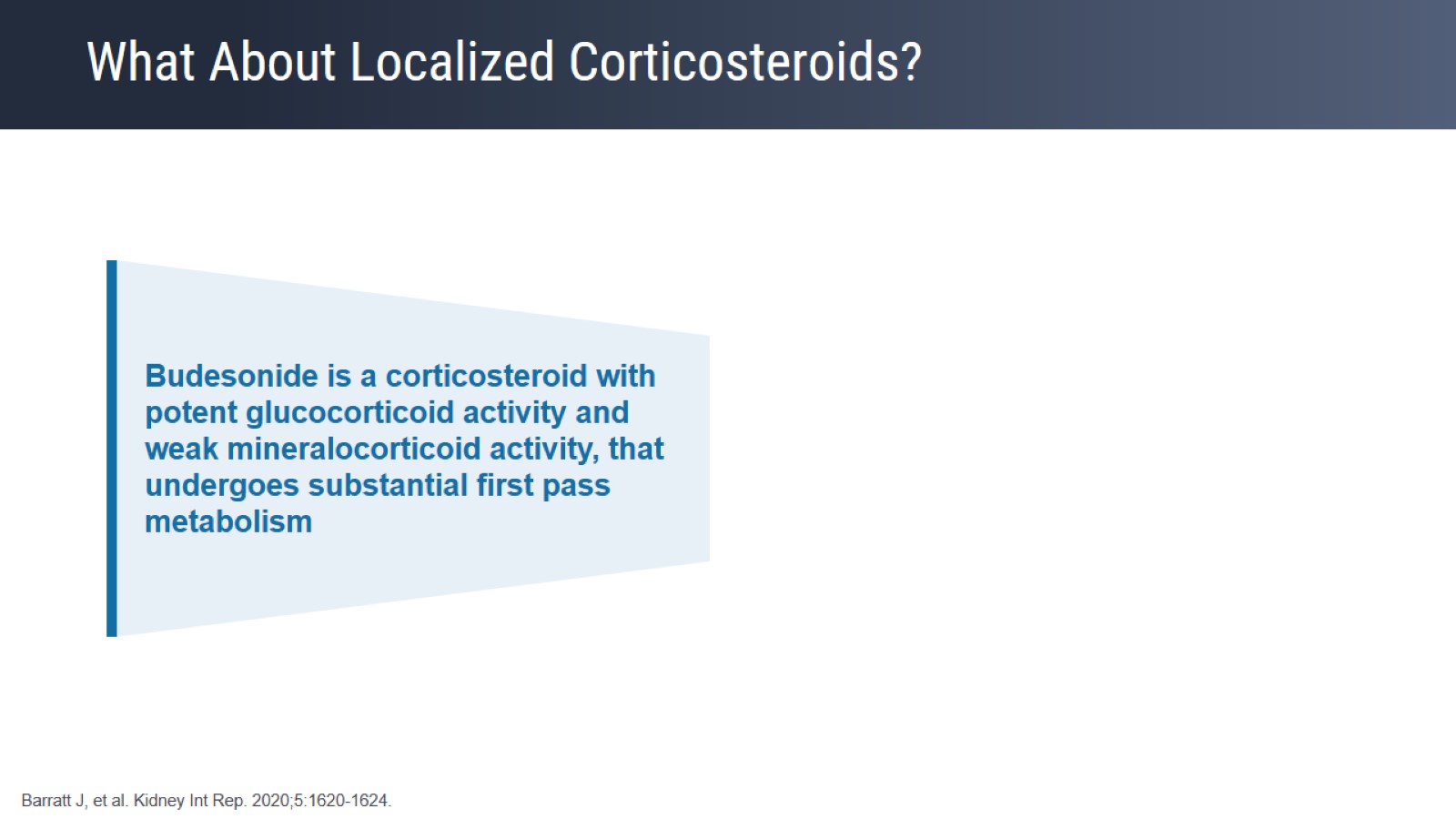 What About Localized Corticosteroids?
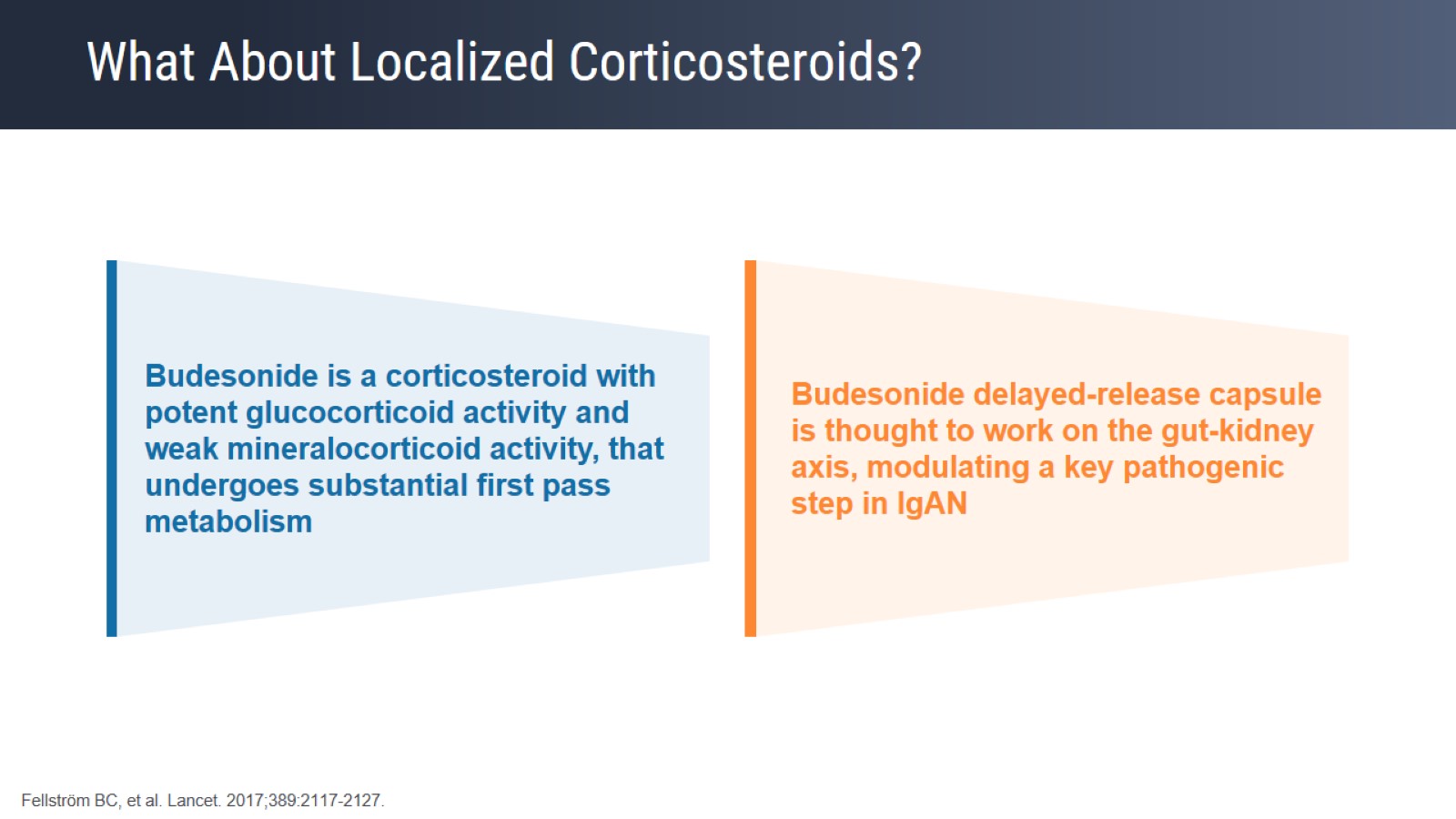 What About Localized Corticosteroids?
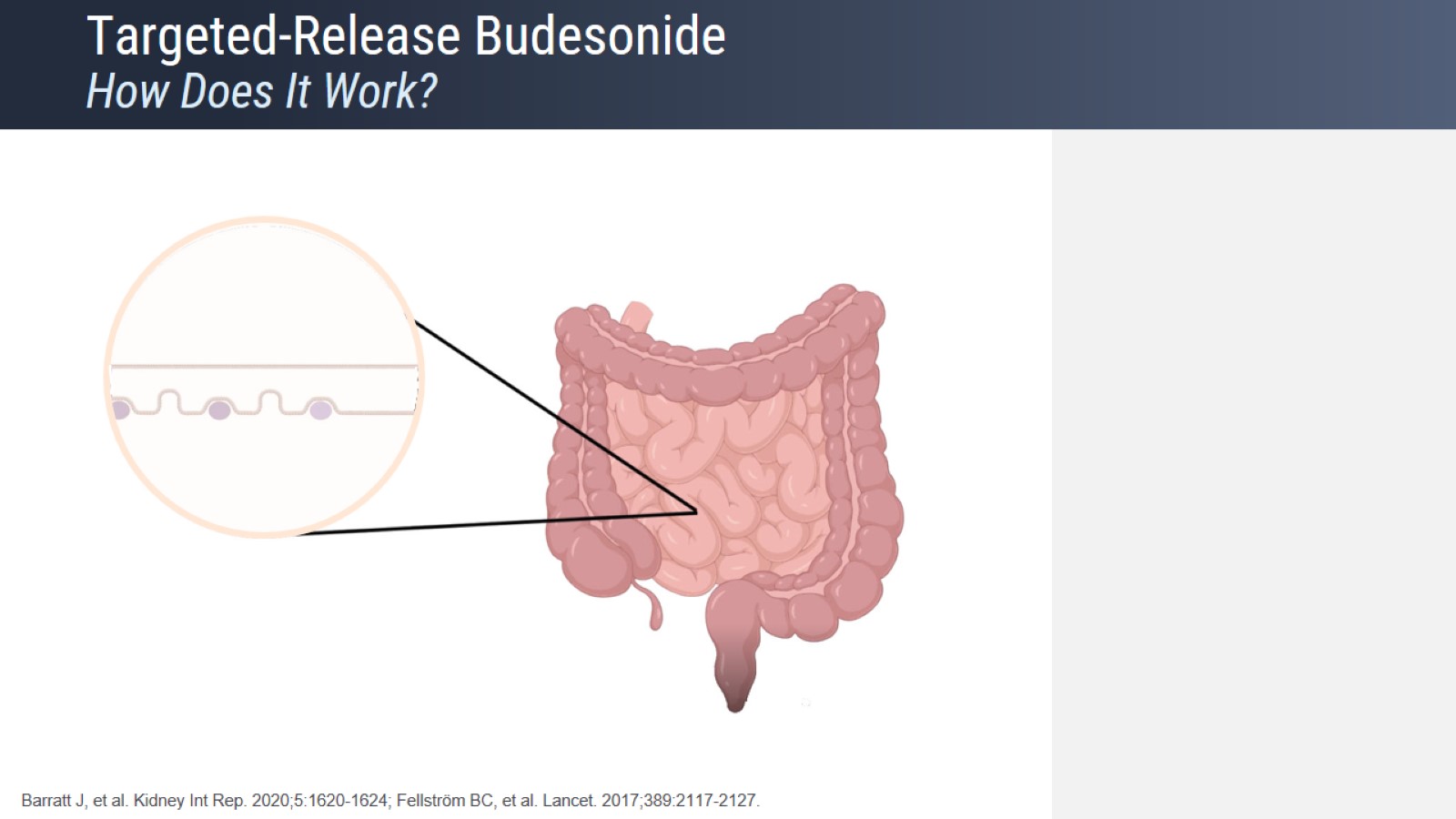 Targeted-Release BudesonideHow Does It Work?
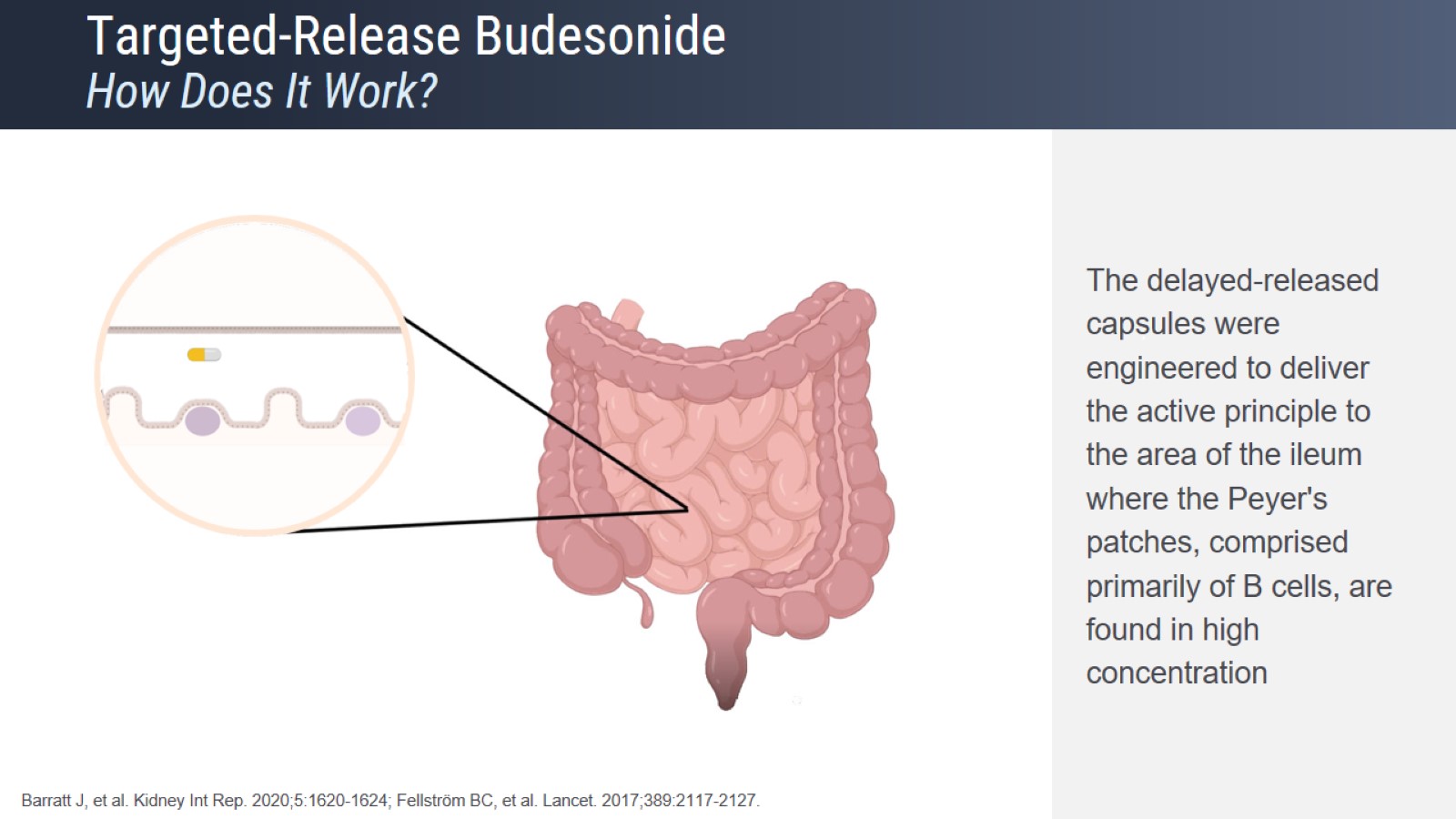 Targeted-Release BudesonideHow Does It Work?
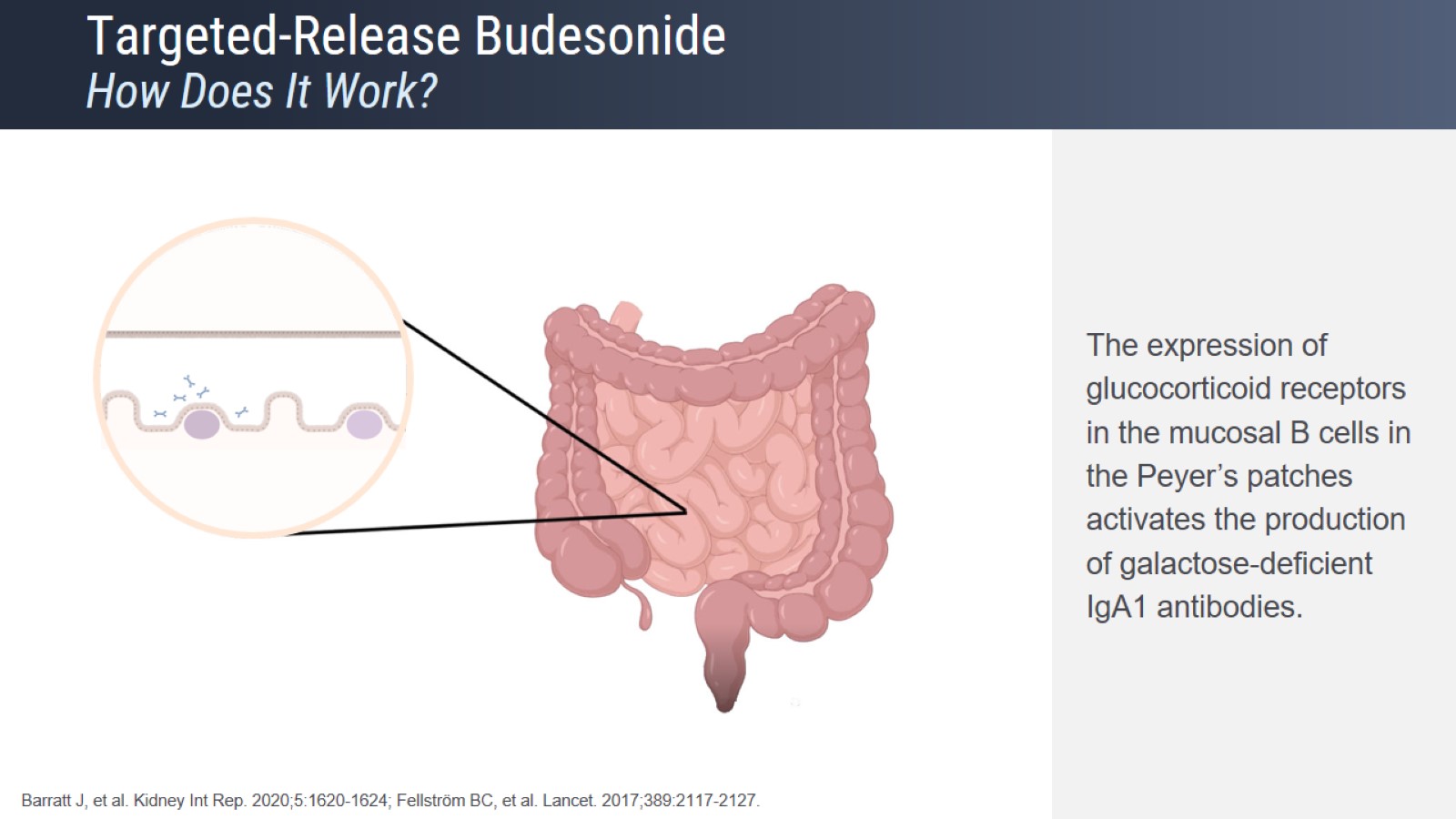 Targeted-Release BudesonideHow Does It Work?
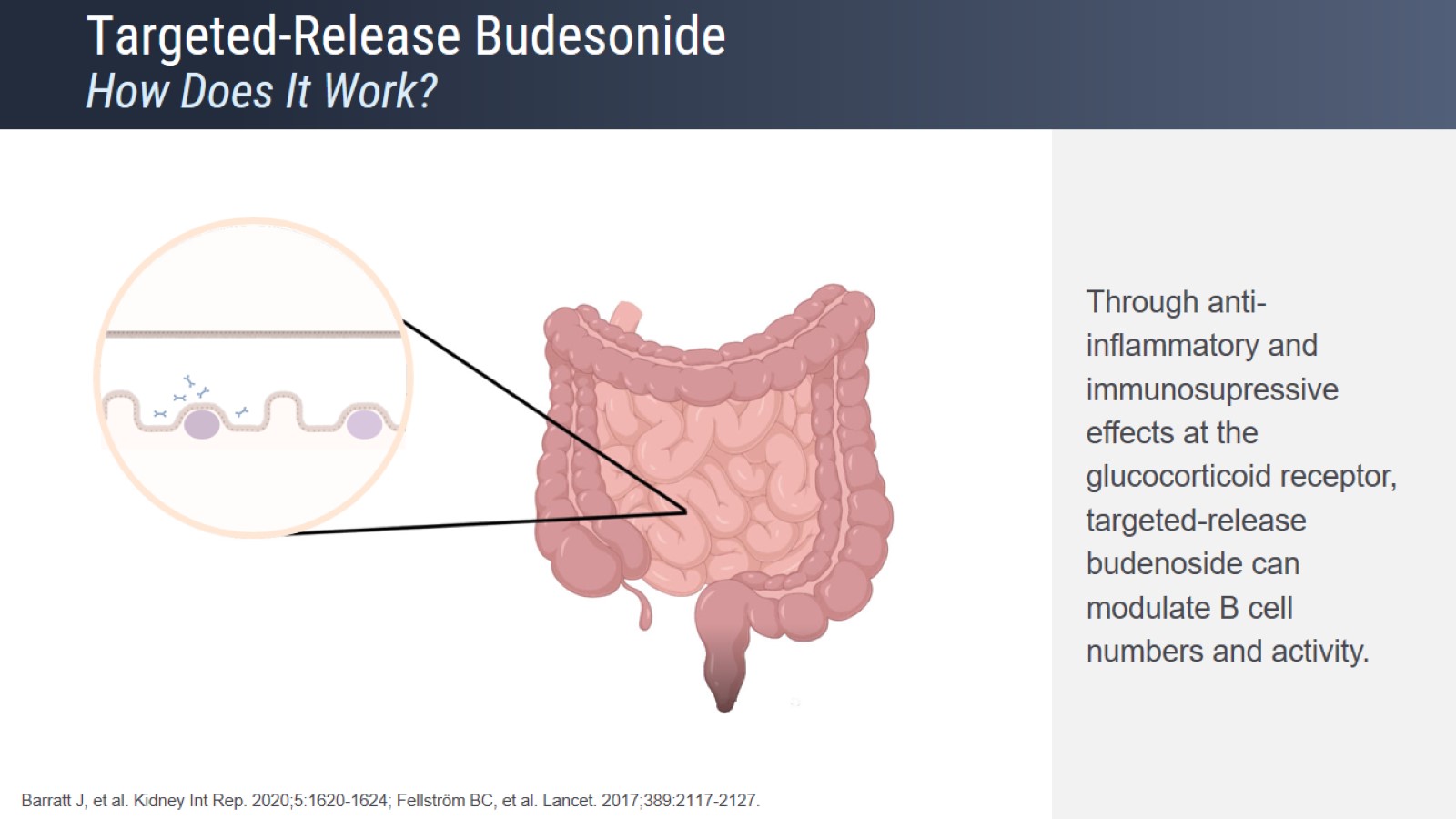 Targeted-Release BudesonideHow Does It Work?
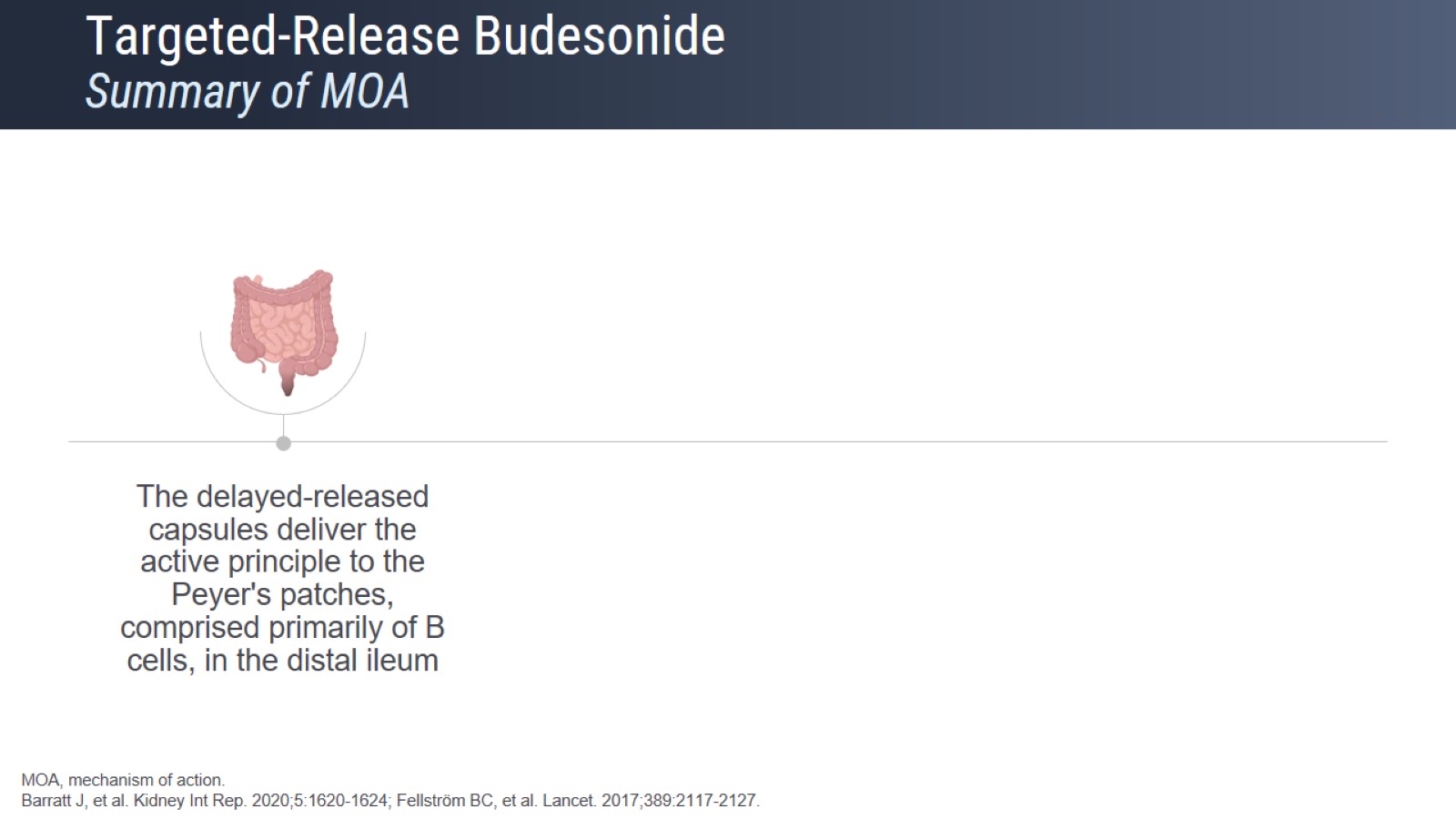 Targeted-Release BudesonideSummary of MOA
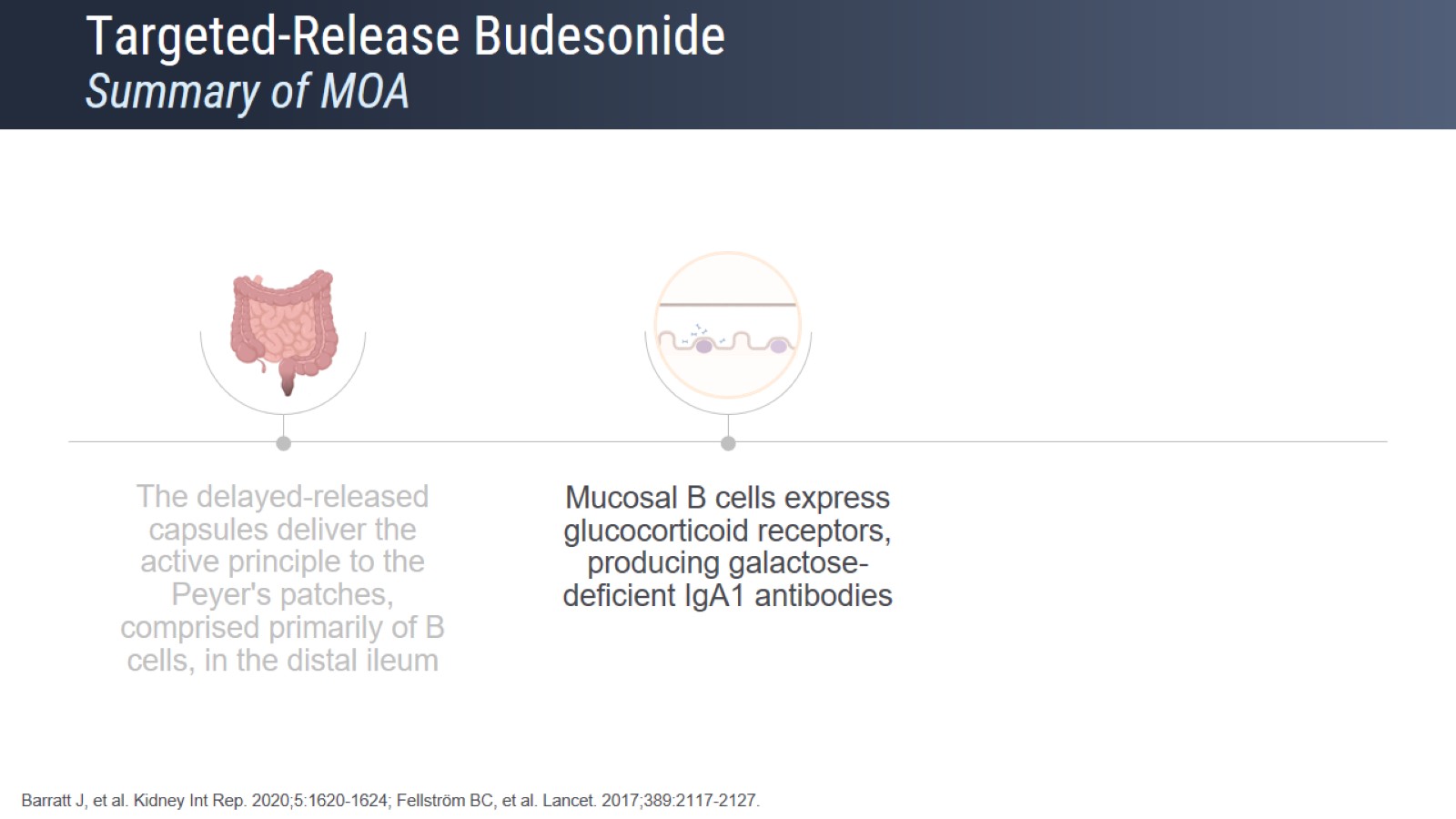 Targeted-Release BudesonideSummary of MOA
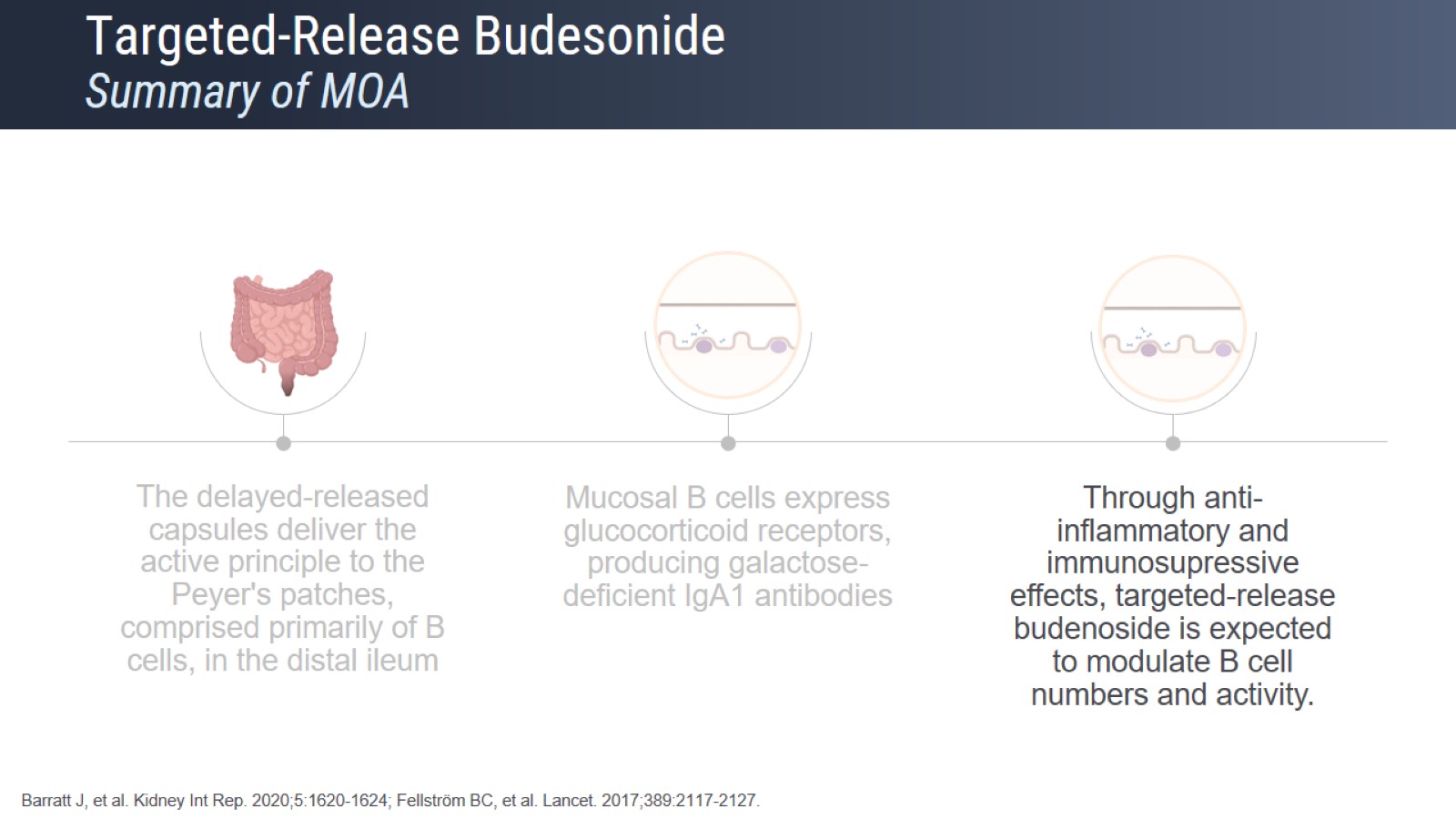 Targeted-Release BudesonideSummary of MOA
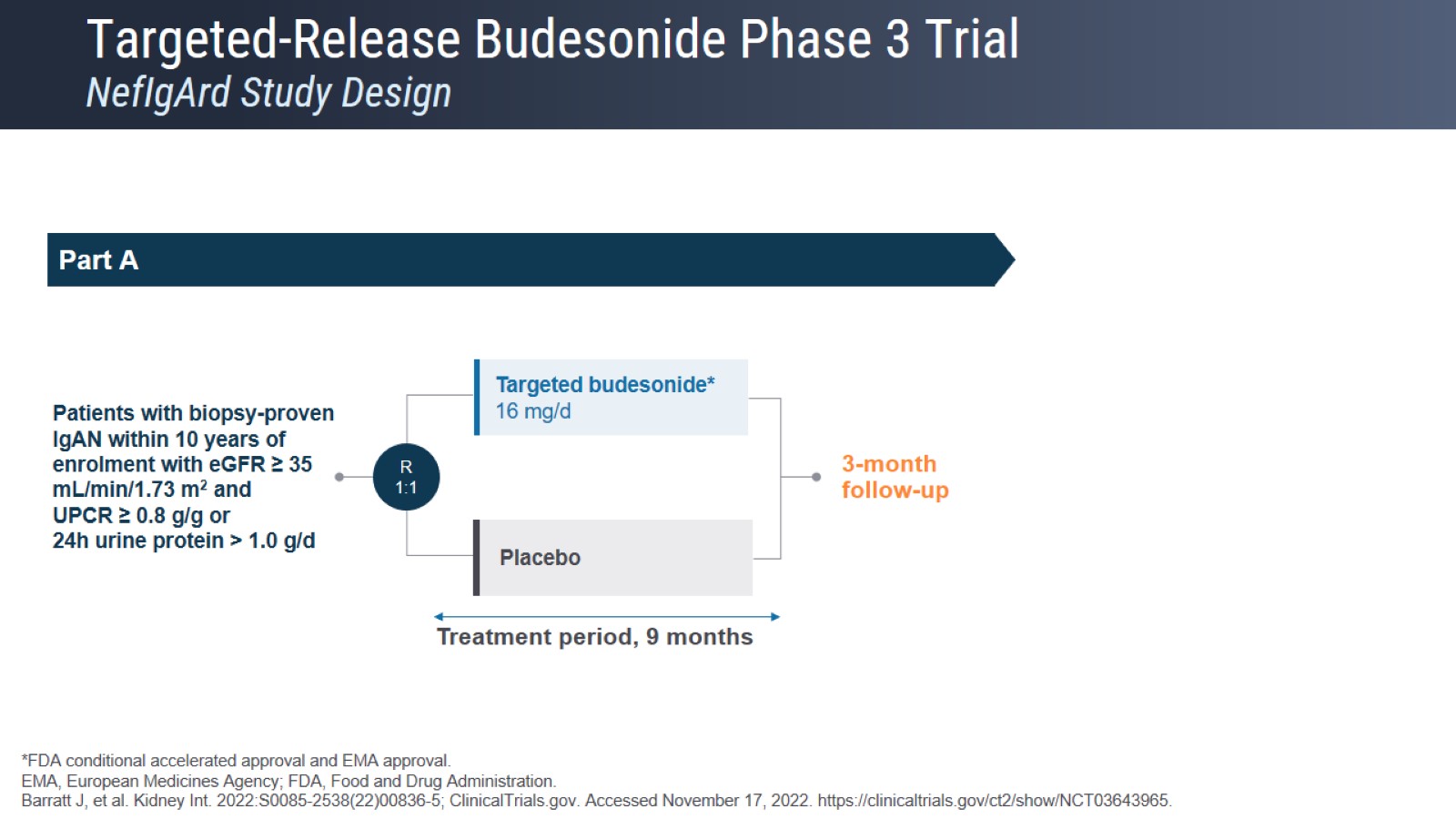 Targeted-Release Budesonide Phase 3 Trial NefIgArd Study Design
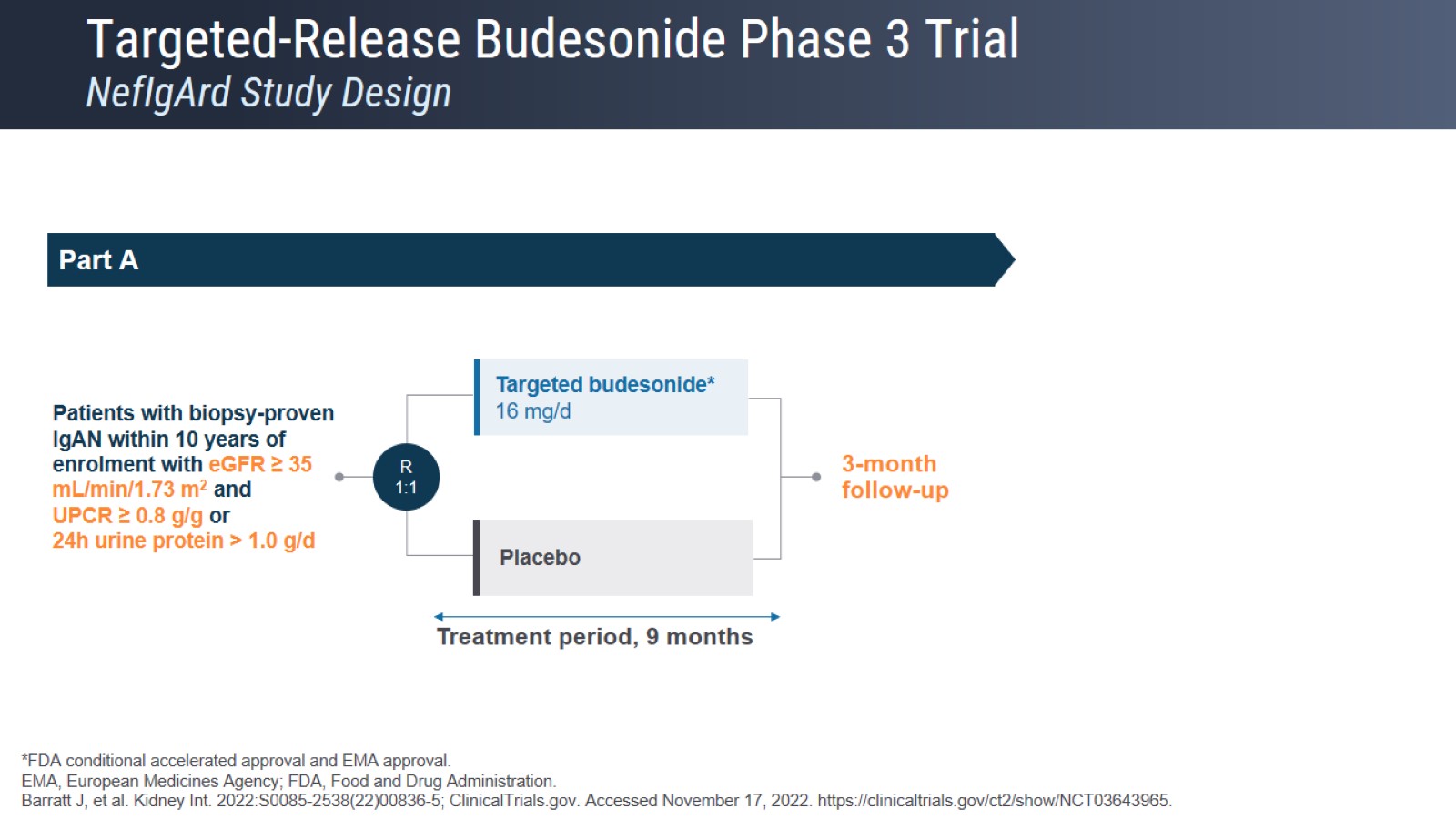 Targeted-Release Budesonide Phase 3 Trial NefIgArd Study Design
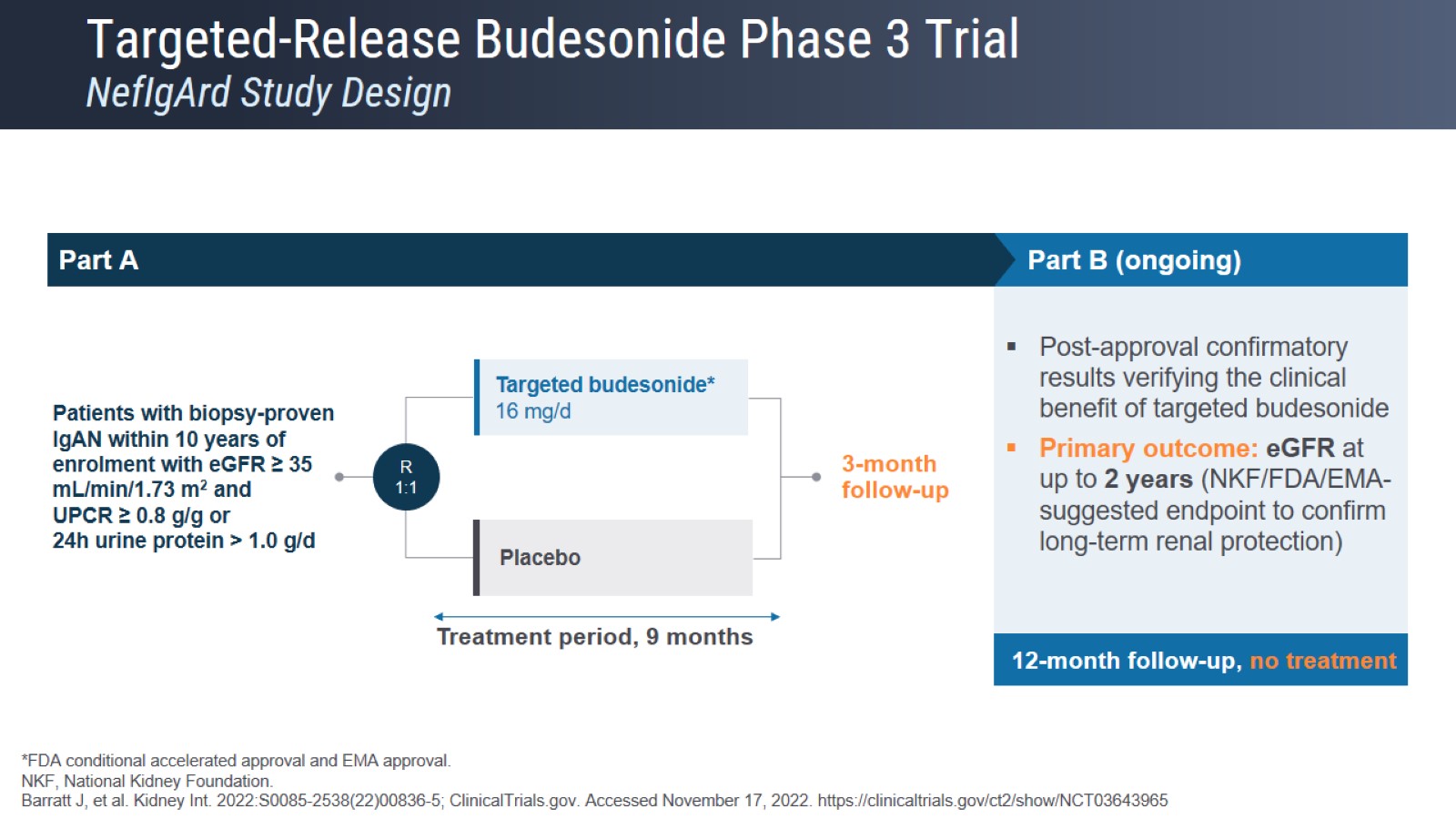 Targeted-Release Budesonide Phase 3 Trial NefIgArd Study Design
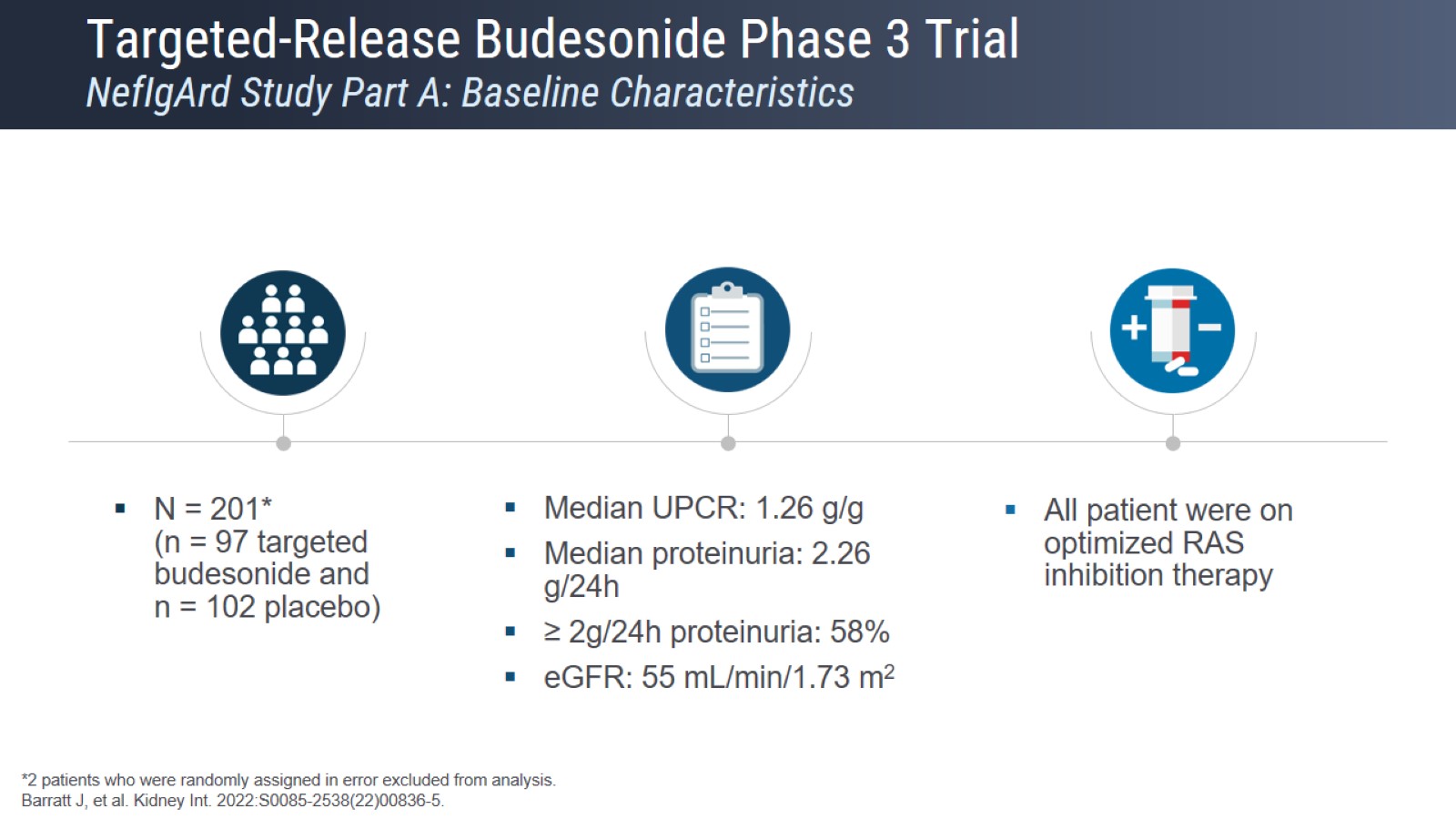 Targeted-Release Budesonide Phase 3 Trial NefIgArd Study Part A: Baseline Characteristics
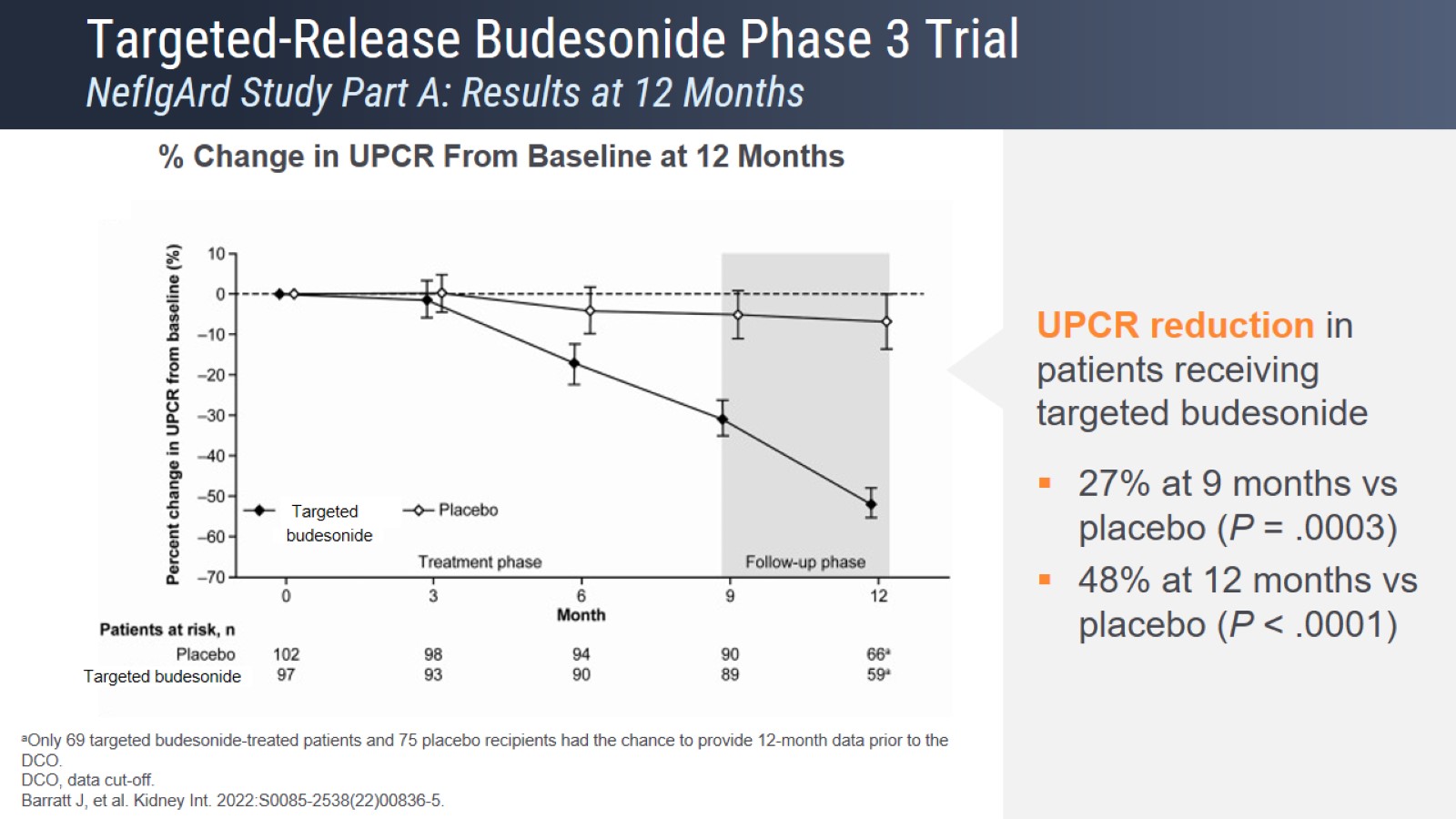 Targeted-Release Budesonide Phase 3 Trial NefIgArd Study Part A: Results at 12 Months
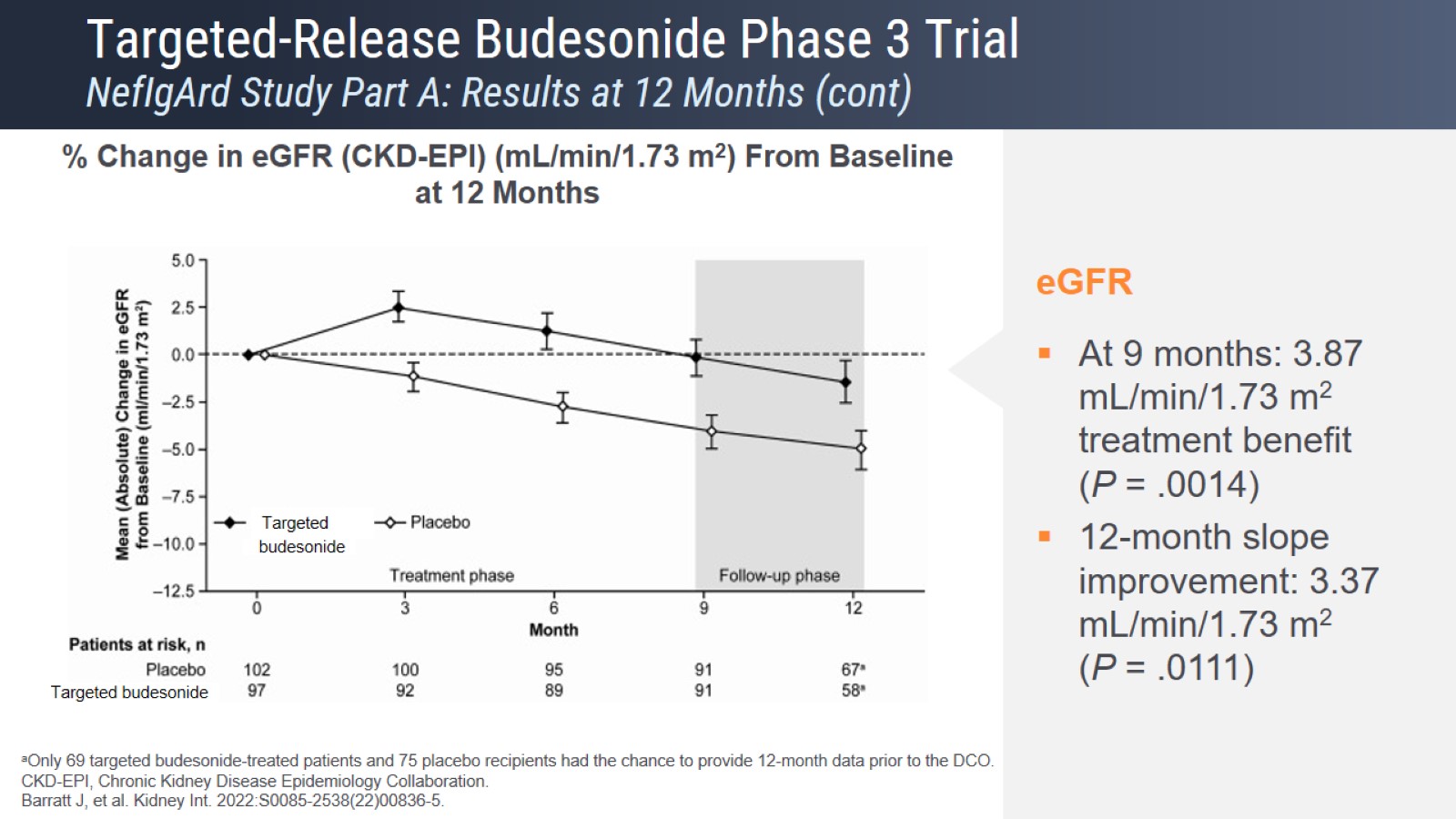 Targeted-Release Budesonide Phase 3 Trial NefIgArd Study Part A: Results at 12 Months (cont)
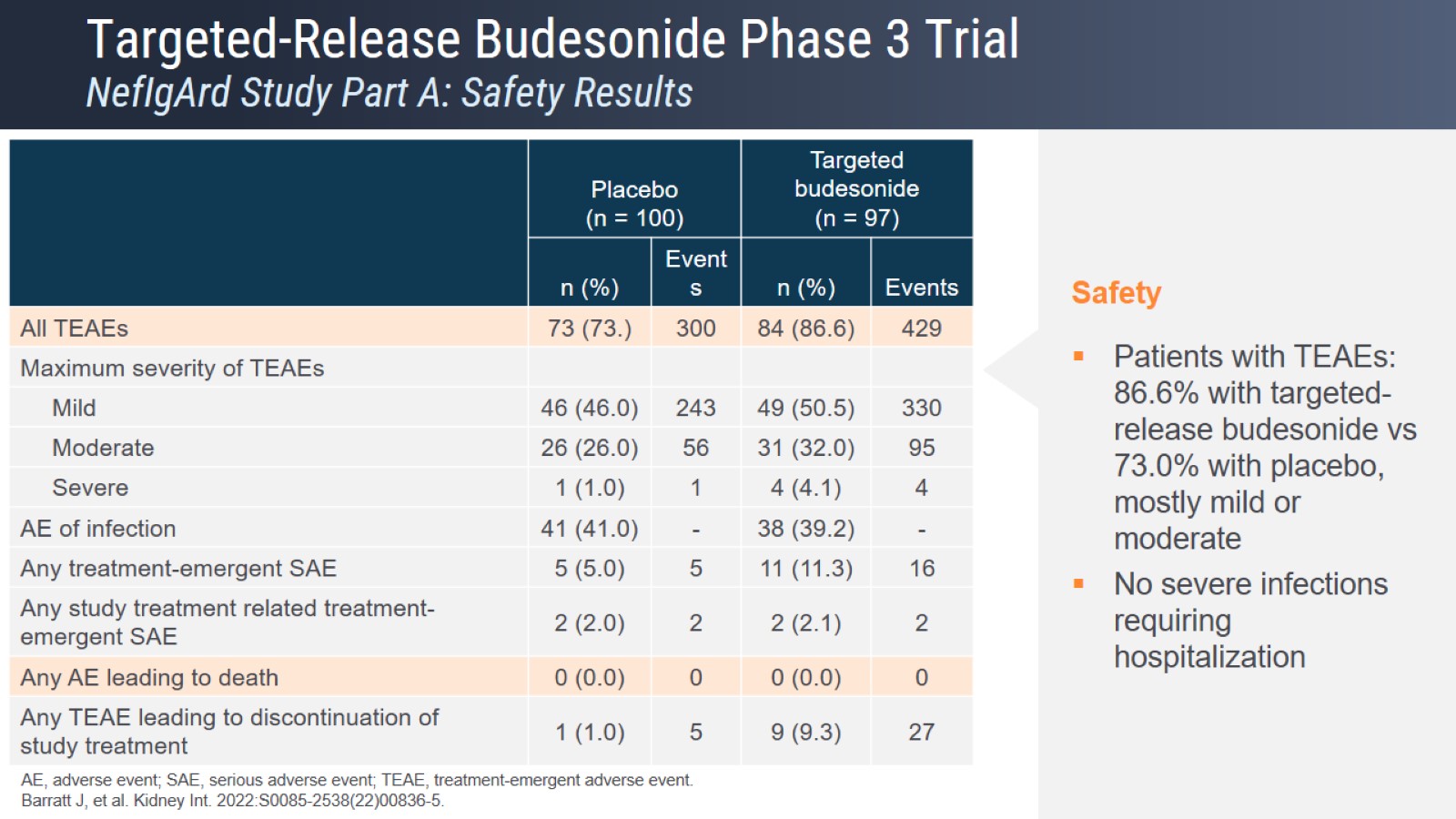 Targeted-Release Budesonide Phase 3 Trial NefIgArd Study Part A: Safety Results
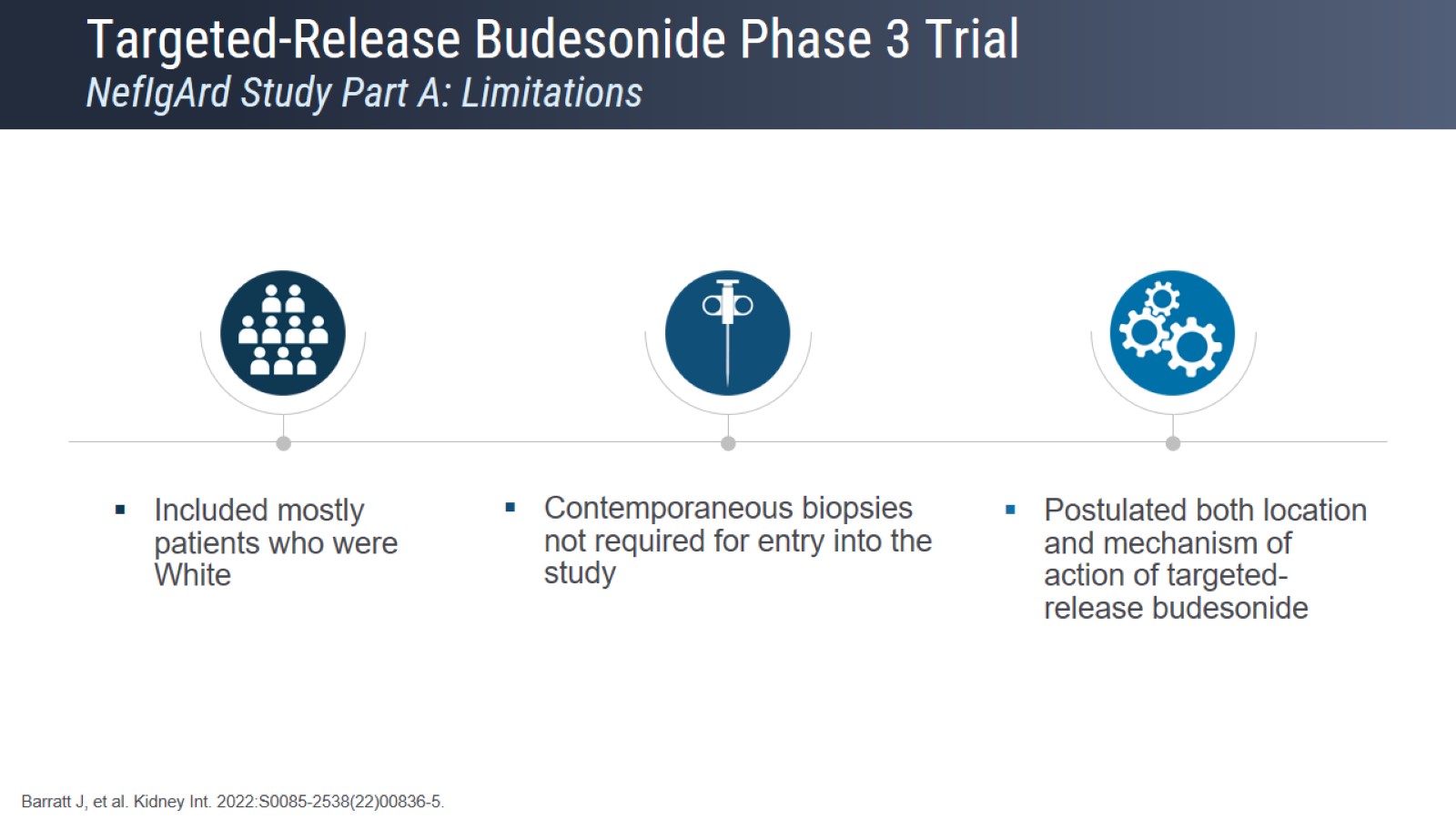 Targeted-Release Budesonide Phase 3 Trial NefIgArd Study Part A: Limitations
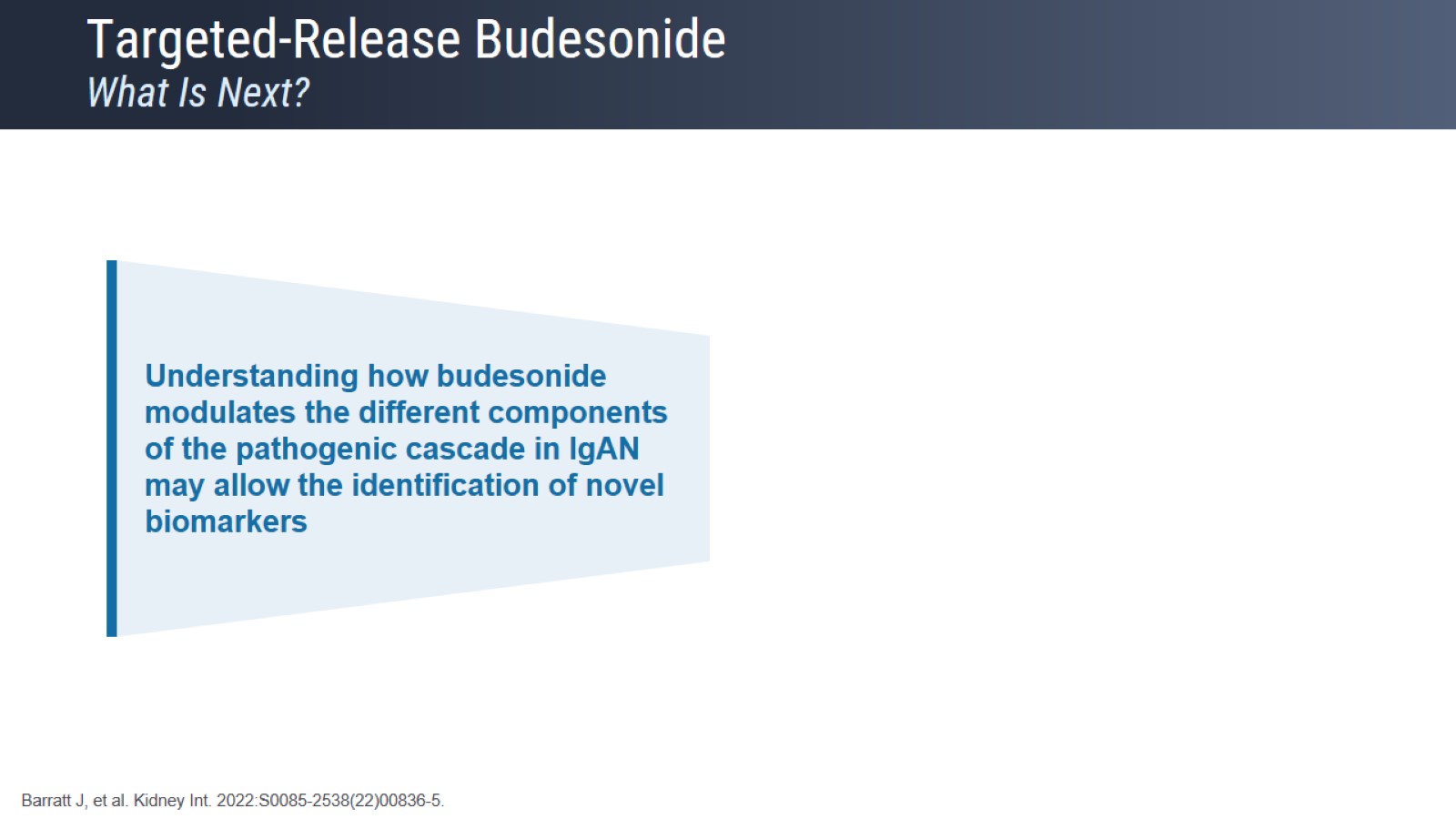 Targeted-Release BudesonideWhat Is Next?
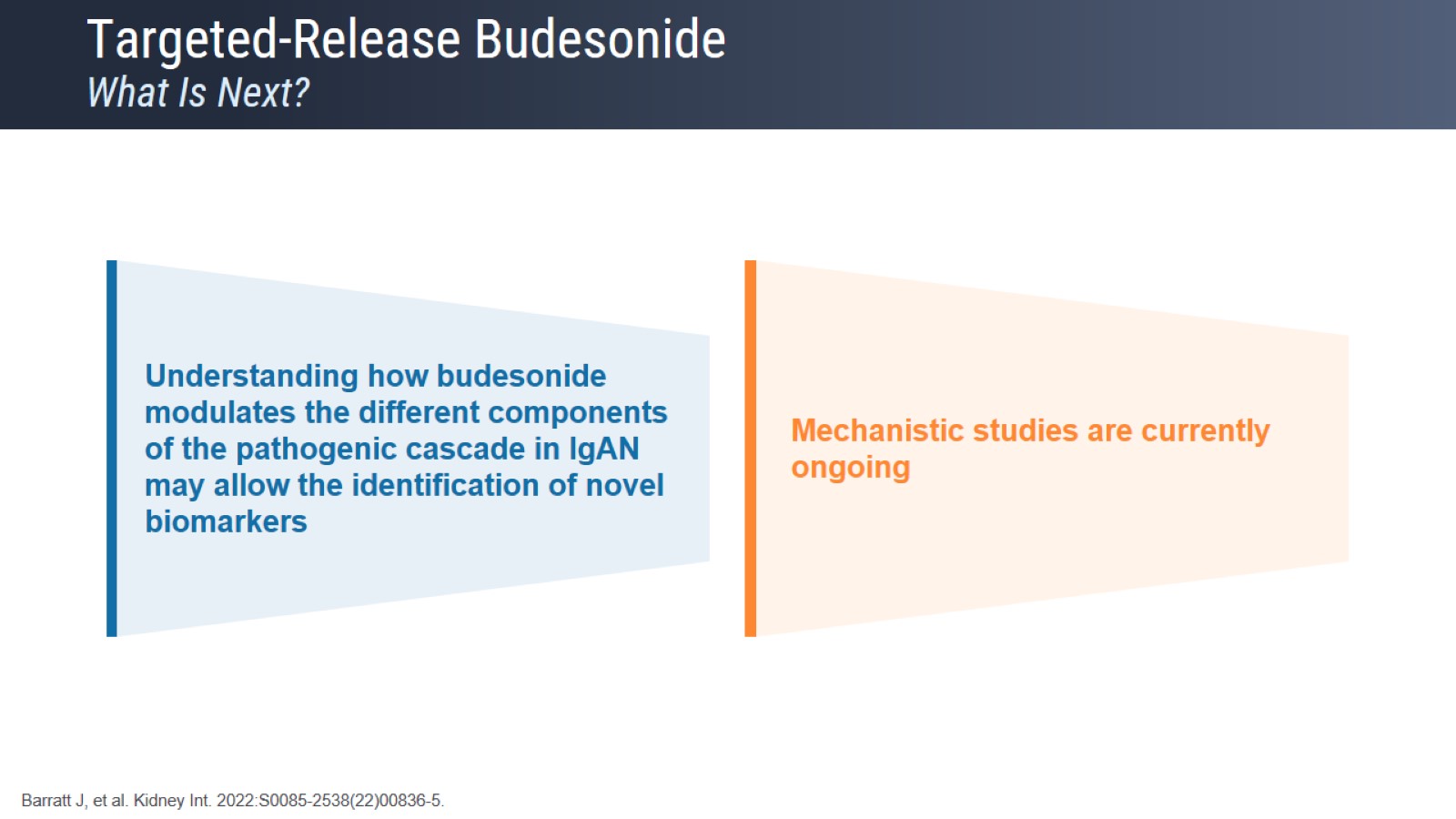 Targeted-Release BudesonideWhat Is Next?
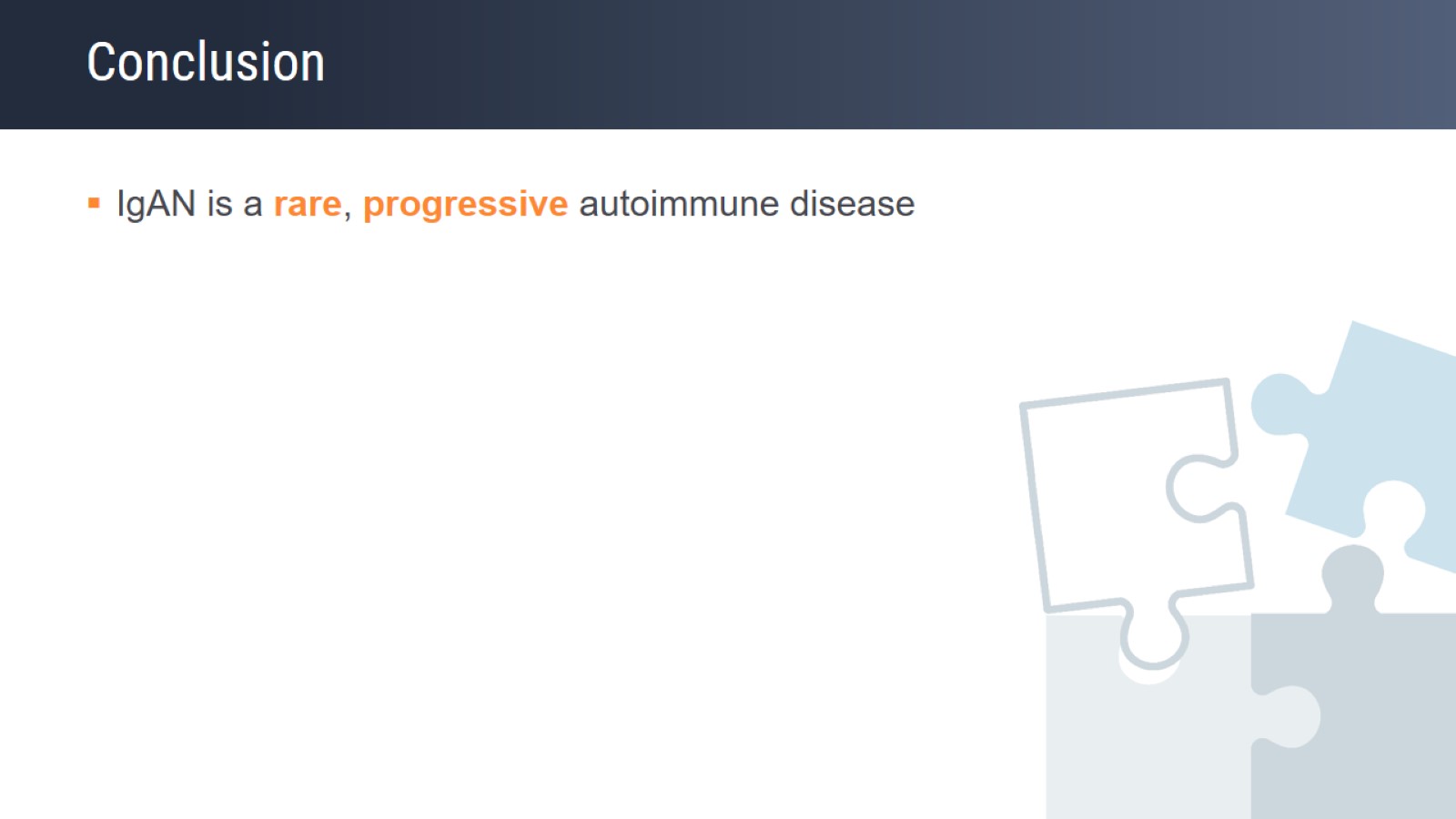 Conclusion
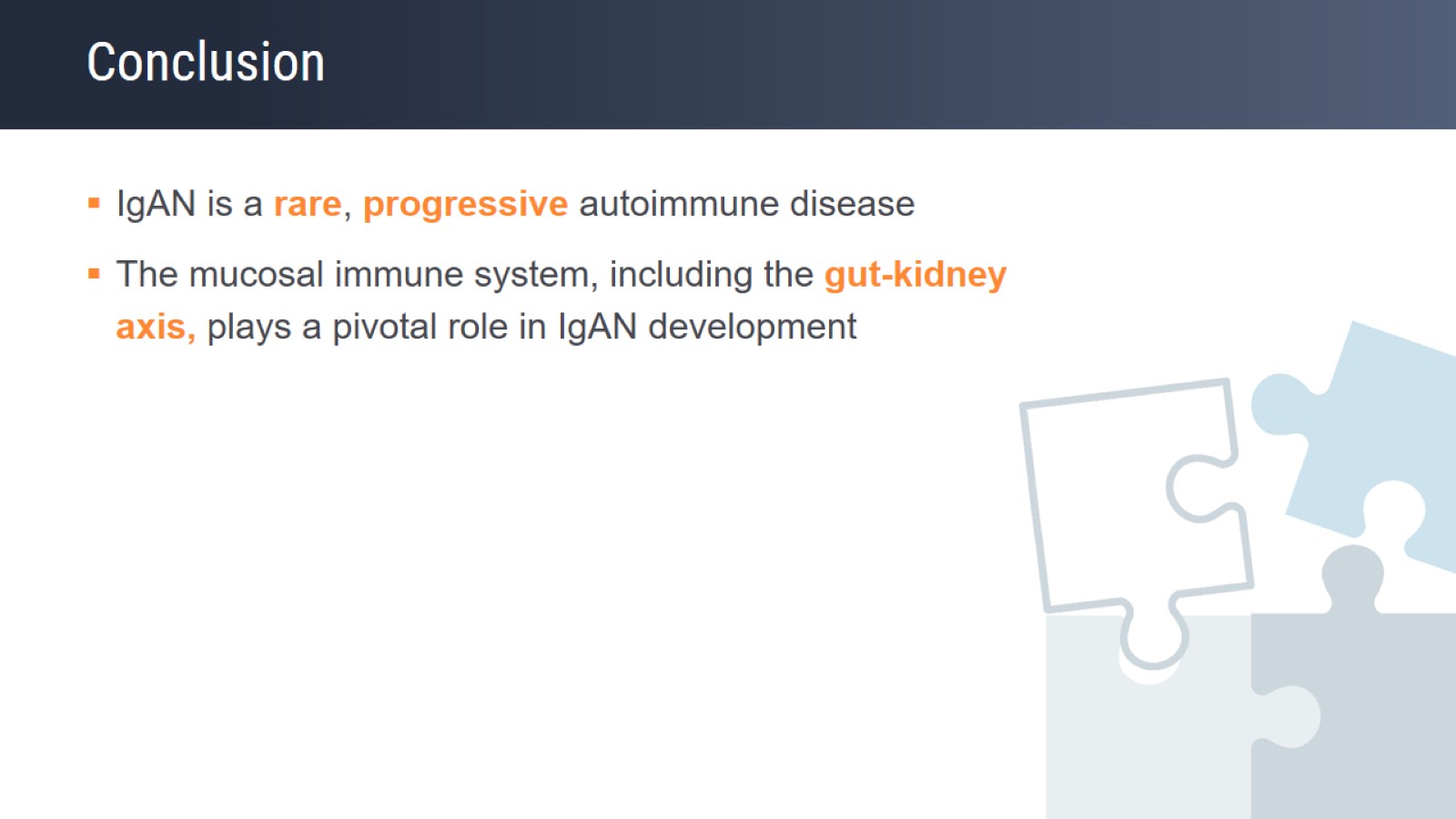 Conclusion
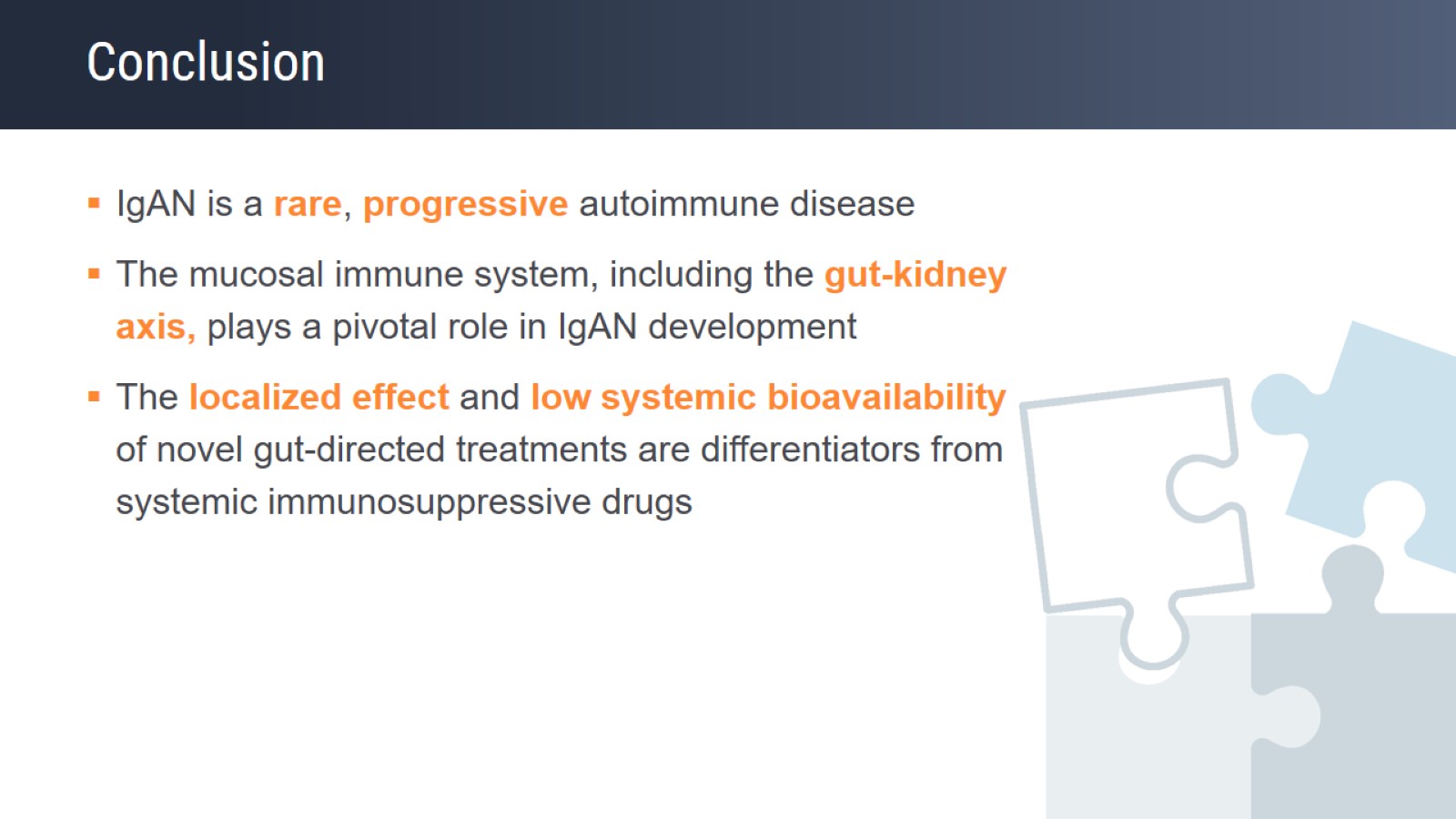 Conclusion
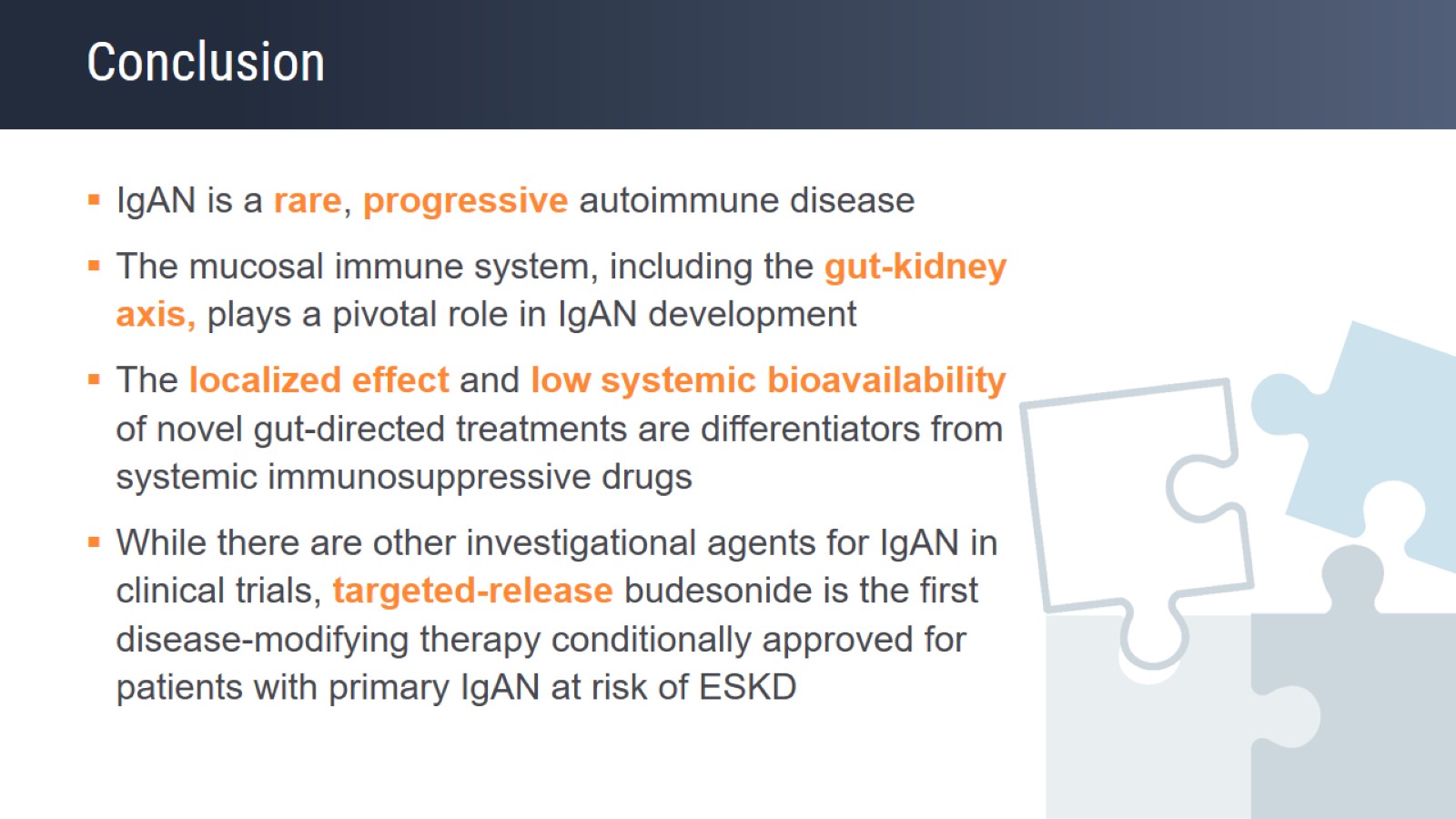 Conclusion
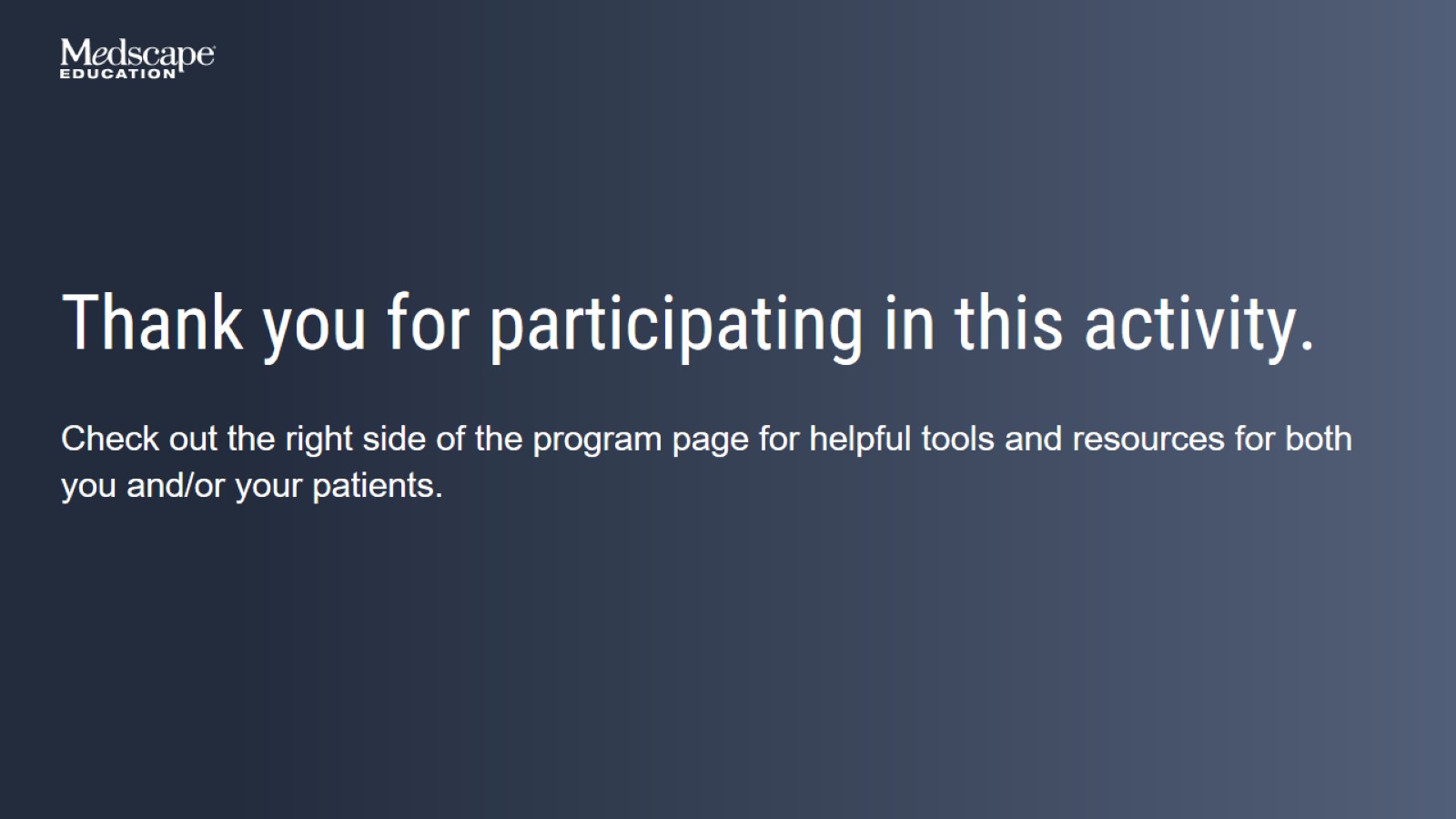